Подпорожский  р-н
ИНФОРМАЦИОННЫЕ МАТЕРИАЛЫ ПО ОСАДКАМ И ПОРЫВАМ ВЕТРА НА ТЕРРИТОРИИ
ЛЕНИНГРАДСКОЙ ОБЛАСТИ (РИСК НАРУШЕНИЯ ЭЛЕКТРОСНАБЖЕНИЯ НА 26.12.2020)
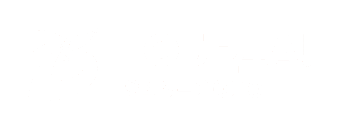 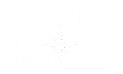 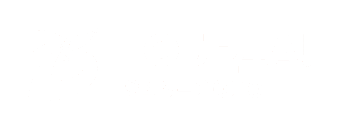 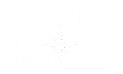 Ломоносовский  р-н
Бокситогорский  р-н
Всеволожский  р-н
Приозерский  р-н
Киришский  р-н
Лодейнопольский  р-н
Кингисеппский  р-н
Волосовский  р-н
Кировский  р-н
Тихвинский  р-н
Тосненский  р-н
Гатчинский  р-н
Сланцевский   р-н
Лужский  р-н
Волховский  р-н
Выборгский р-н
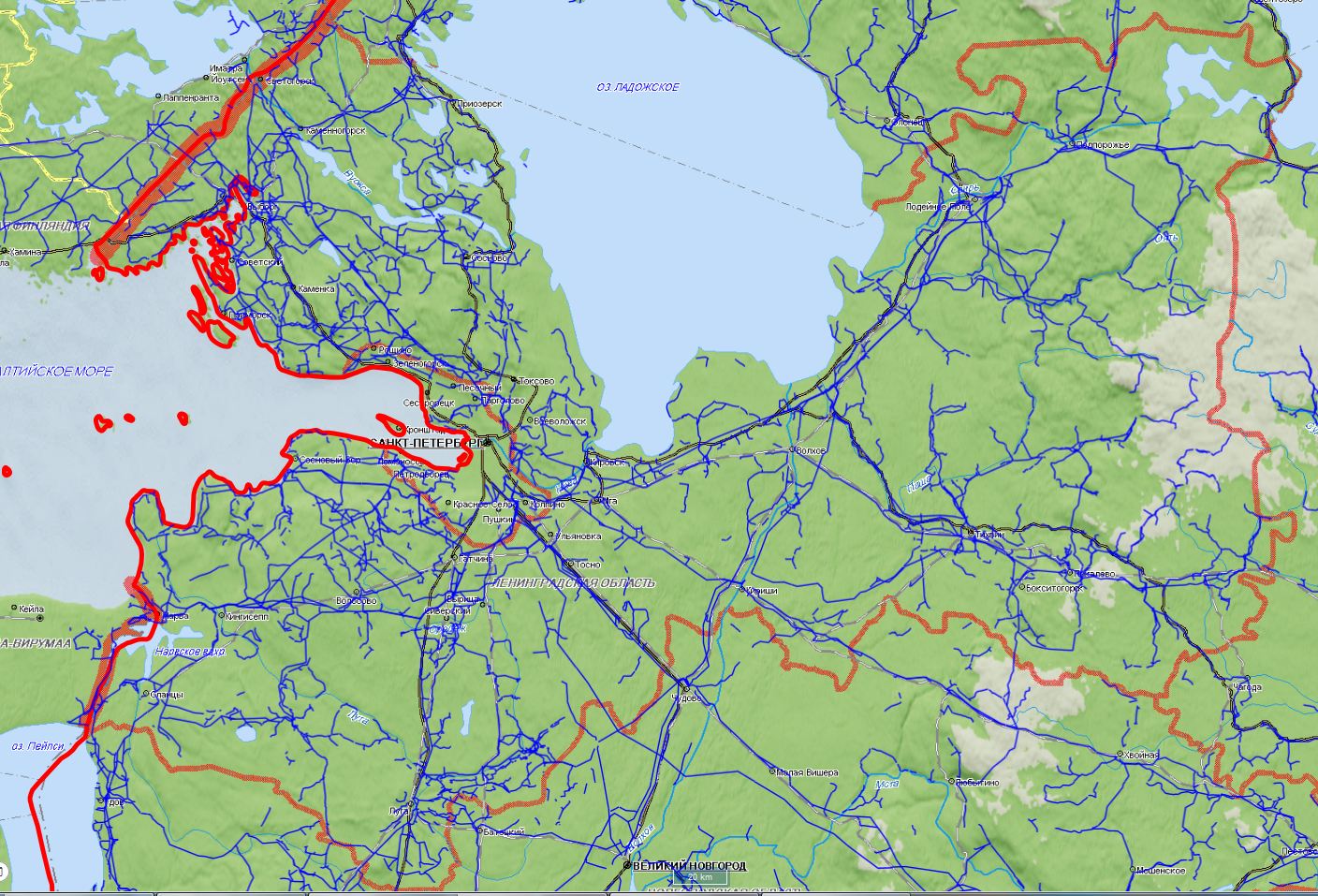 6
11
11
11
6
6
11
6
11
6
6
6
6
6
6
6
11
6
6
11
11
11
11
11
6
11
6
11
6
6
11
11
11
11
Сосновоборский ГО
6
11
3556,4/1374
1854,7/495
869,5/244
15425/61702
7231/28924
70%
70%
1491,1/357
7229/28916
70%
50309/171239
2565,3/1482
68%
88680/354723
65%
1544,4/649
1238,7/394
22543/90174
17476/69905
1163,9/362
70%
140,6/687
70%
12504/50019
17962/71850
2228,5/14
533,390/179
65%
70%
26424/105698
67720/1520
1566,5/548
65%
68%
866,571/302
19709/78839
2766,2/972
- количество осадков, мм
20
15614/62456
65%
61063/24425
688,0/569
2545,6/736
- порывы ветра, м/с
70%
3
12918/51675
65%
32440/129761
65%
70%
677,7/204
Условные обозначения
10697/42791
1041,0/823
68%
18219/72879
70%
- прогноз нарушения ЛЭП
- кол-во домов /населения
- линии электропередач 110 кВт
19/330
13:00 25.12.2020
исп. ЦУКС ГУ МЧС по Ленинградской области
АРМ № 9 Михеева Н.А.
тел. 3930-1251
использовались: АИУС РСЧС
- протяженность ЛЭП/ТП (шт.)
321/20
- износ электроэнергетических                     систем
60%
- муниципальное образование
Киришский р-н
ИНФОРМАЦИОННЫЕ МАТЕРИАЛЫ ПО ОСАДКАМ И ПОРЫВАМ ВЕТРА НА ТЕРРИТОРИИ
ЛЕНИНГРАДСКОЙ ОБЛАСТИ (РИСК НАРУШЕНИЯ ЭЛЕКТРОСНАБЖЕНИЯ НА 26.12.2020)
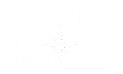 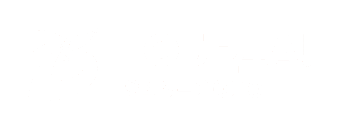 Трехмерная модель участка
Бокситогорский р-н
1620,185/339
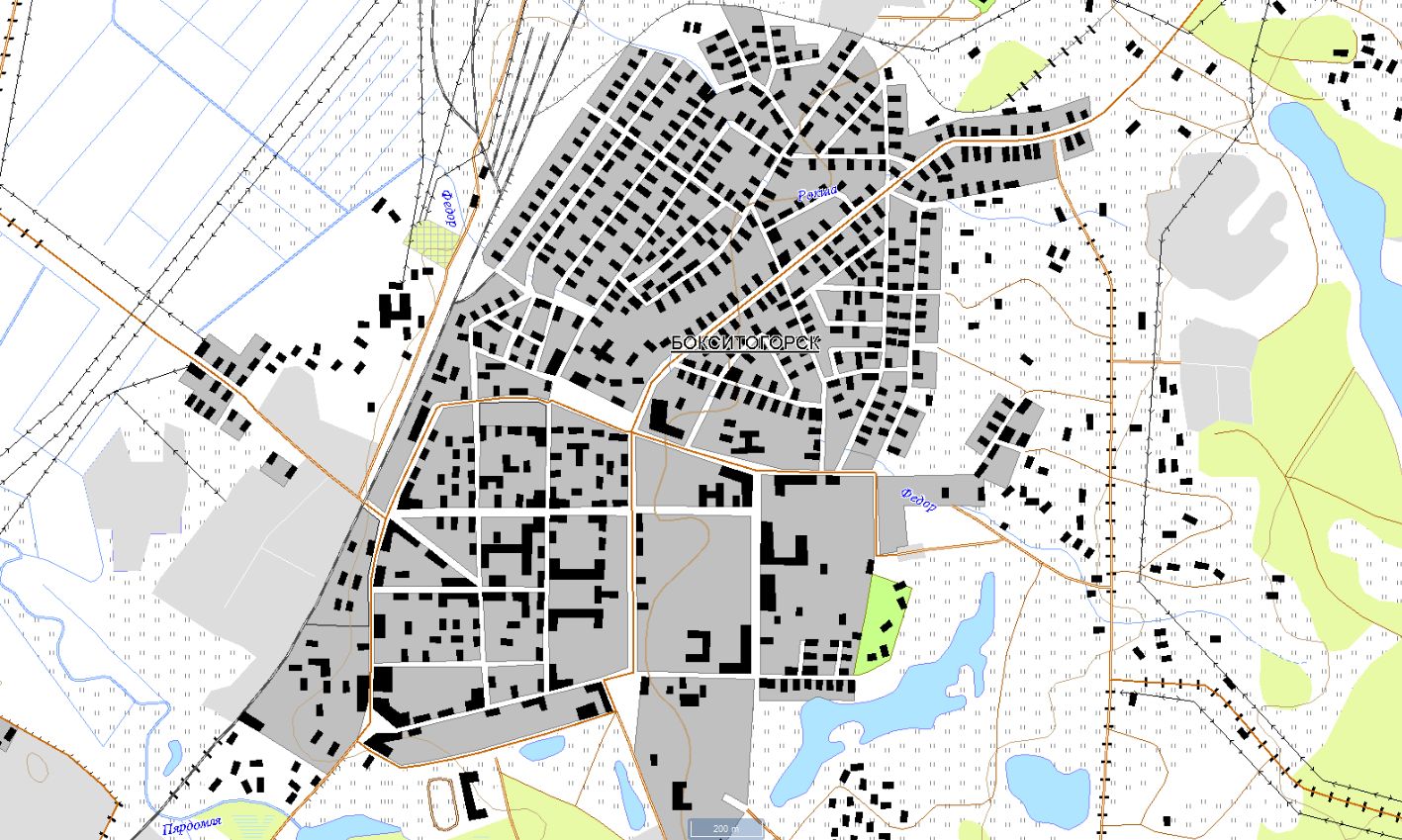 Бокситогорск
6
11
70%
12504/50019
Условные обозначения
- количество осадков, мм
20
- порывы ветра, м/с
3
- пожарно-спасательные формирования
- социально-значимый объект
- кол-во домов /населения
- больница
- линии электропередач 110 кВт
19/330
13:00 25.12.2020
исп. ЦУКС ГУ МЧС по Ленинградской области
АРМ № 9 Михеева Н.А.
тел. 3930-1251
использовались: АИУС РСЧС
- протяженность ЛЭП/ТП (шт.)
321/20
- износ электроэнергетических систем
60%
- муниципальное образование
ГО Керчь
ИНФОРМАЦИОННЫЕ МАТЕРИАЛЫ ПО ОСАДКАМ И ПОРЫВАМ ВЕТРА НА ТЕРРИТОРИИ
ЛЕНИНГРАДСКОЙ ОБЛАСТИ (РИСК НАРУШЕНИЯ ЭЛЕКТРОСНАБЖЕНИЯ НА 26.12.2020)
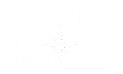 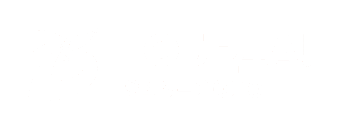 Трехмерная модель участка
Волосовский р-н
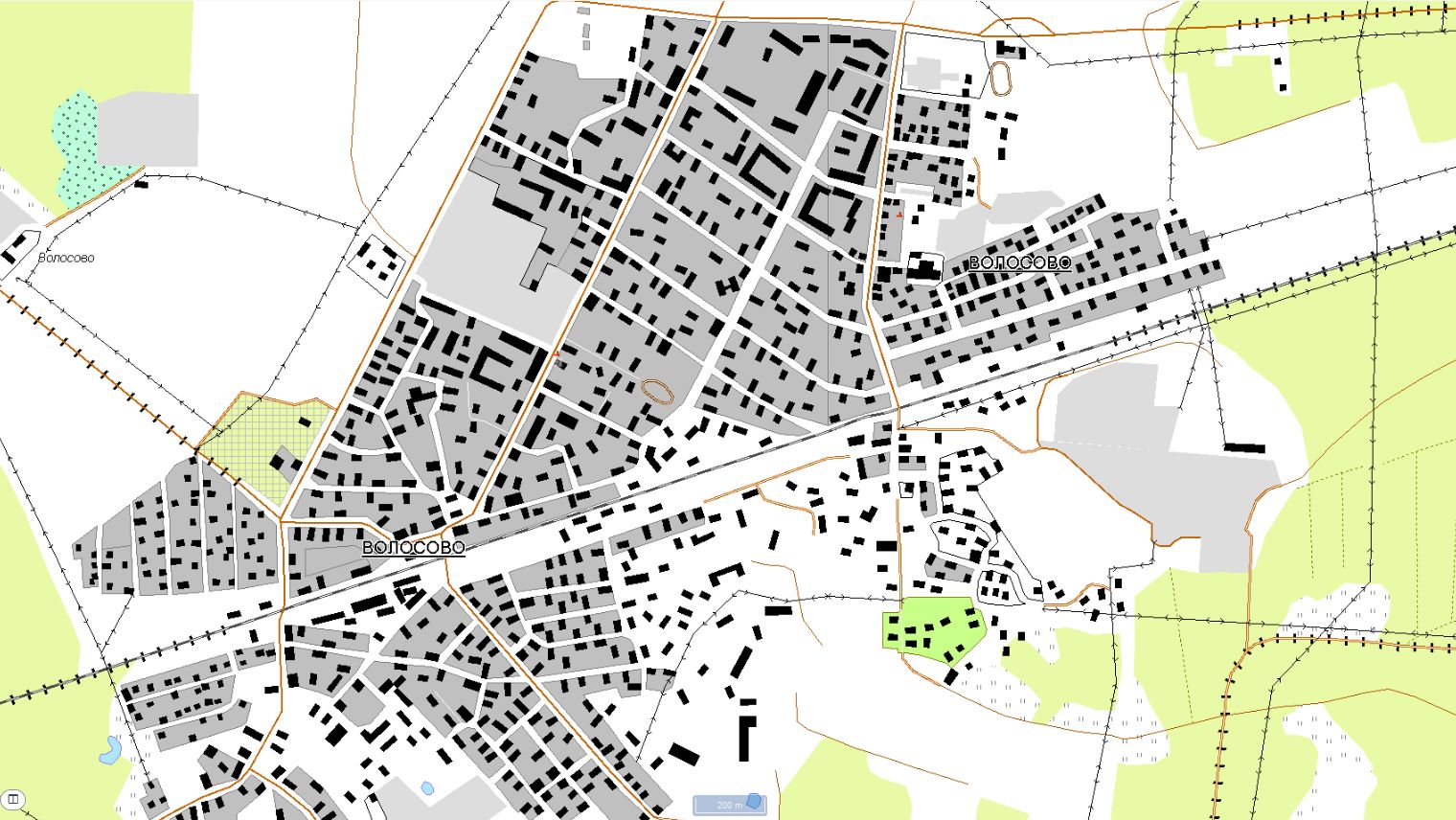 1220/200
Волосово
6
11
70%
12918/51675
ПСЧ-1
Условные обозначения
- количество осадков, мм
20
- порывы ветра, м/с
3
- пожарно-спасательные формирования
- социально-значимый объект
- кол-во домов /населения
- больница
- линии электропередач 110 кВт
19/330
13:00 25.12.2020
исп. ЦУКС ГУ МЧС по Ленинградской области
АРМ № 9 Михеева Н.А.
тел. 3930-1251
использовались: АИУС РСЧС
- протяженность ЛЭП/ТП (шт.)
321/20
- износ электроэнергетических систем
60%
- муниципальное образование
ГО Керчь
ИНФОРМАЦИОННЫЕ МАТЕРИАЛЫ ПО ОСАДКАМ И ПОРЫВАМ ВЕТРА НА ТЕРРИТОРИИ
ЛЕНИНГРАДСКОЙ ОБЛАСТИ (РИСК НАРУШЕНИЯ ЭЛЕКТРОСНАБЖЕНИЯ НА 26.12.2020)
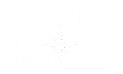 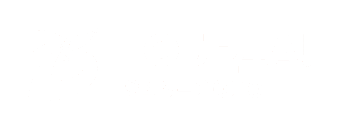 Трехмерная модель участка
Волховский р-н
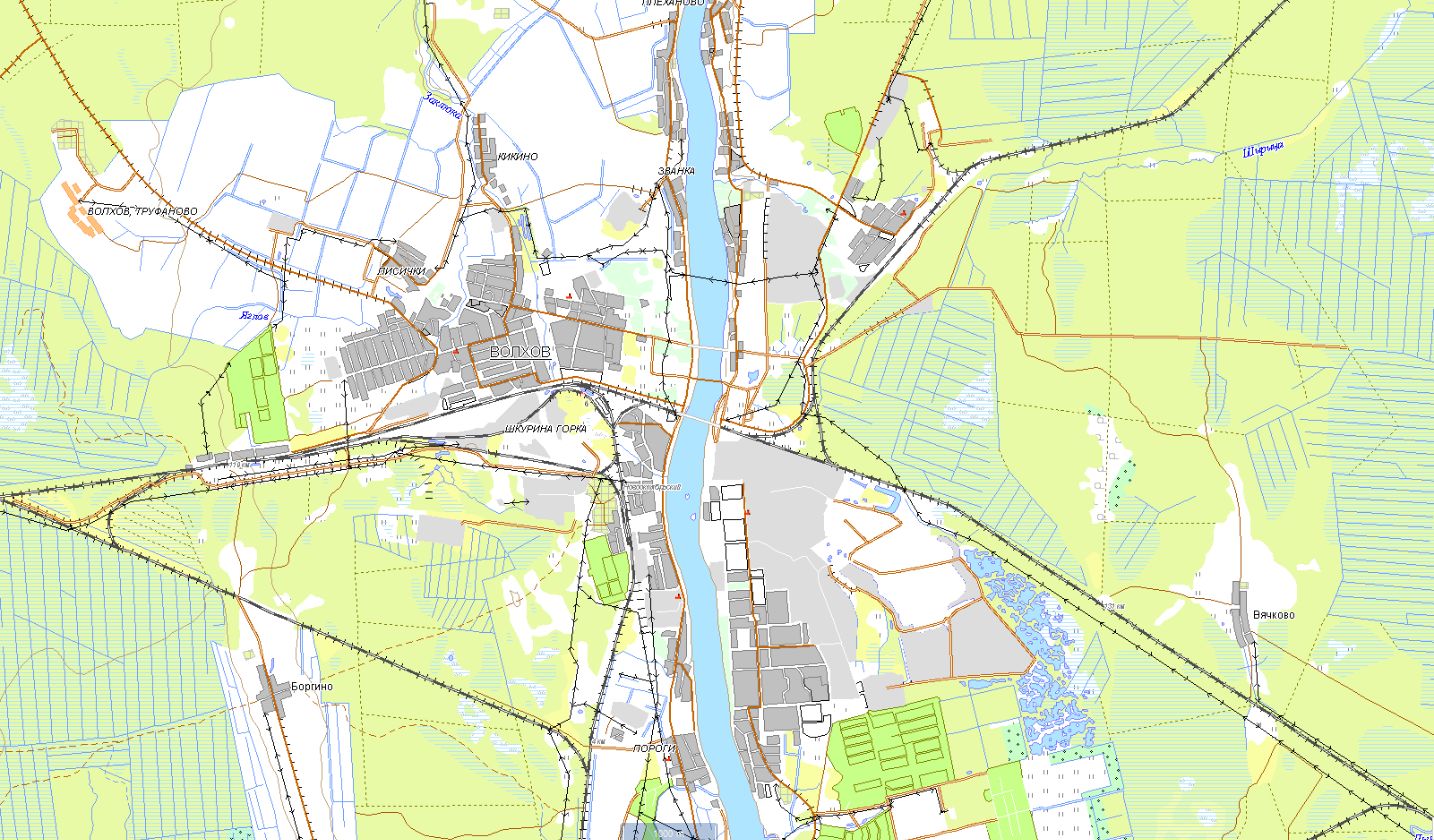 1463/276
Волхов
6
11
70%
22543/90174
Условные обозначения
- количество осадков, мм
20
- порывы ветра, м/с
3
- пожарно-спасательные формирования
- социально-значимый объект
- кол-во домов /населения
- больница
- линии электропередач 110 кВт
19/330
13:00 25.12.2020
исп. ЦУКС ГУ МЧС по Ленинградской области
АРМ № 9 Михеева Н.А.
тел. 3930-1251
использовались: АИУС РСЧС
- протяженность ЛЭП/ТП (шт.)
321/20
- износ электроэнергетических систем
60%
- муниципальное образование
ГО Керчь
ИНФОРМАЦИОННЫЕ МАТЕРИАЛЫ ПО ОСАДКАМ И ПОРЫВАМ ВЕТРА НА ТЕРРИТОРИИ
ЛЕНИНГРАДСКОЙ ОБЛАСТИ (РИСК НАРУШЕНИЯ ЭЛЕКТРОСНАБЖЕНИЯ НА 26.12.2020)
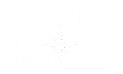 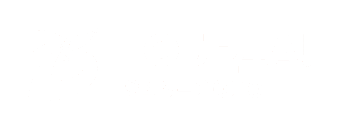 Трехмерная модель участка
Всеволожский р-н
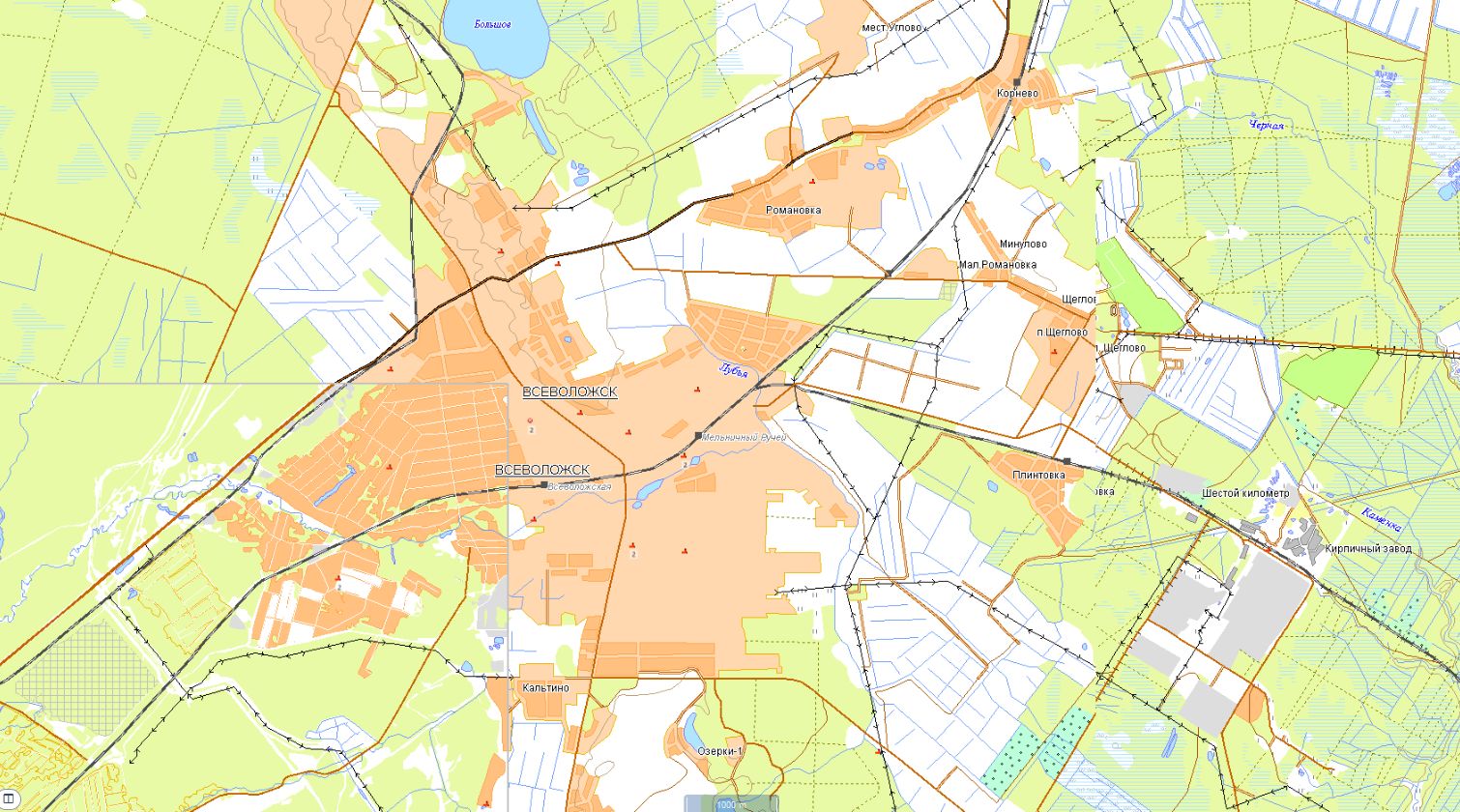 1458,15/493
Всеволожск
6
11
65%
Условные обозначения
88680/354723
- количество осадков, мм
20
- порывы ветра, м/с
3
- пожарно-спасательные формирования
- социально-значимый объект
- кол-во домов /населения
- больница
- линии электропередач 110 кВт
19/330
13:00 25.12.2020
исп. ЦУКС ГУ МЧС по Ленинградской области
АРМ № 9 Михеева Н.А.
тел. 3930-1251
использовались: АИУС РСЧС
- протяженность ЛЭП/ТП (шт.)
321/20
- износ электроэнергетических систем
60%
- муниципальное образование
ГО Керчь
ИНФОРМАЦИОННЫЕ МАТЕРИАЛЫ ПО ОСАДКАМ И ПОРЫВАМ ВЕТРА НА ТЕРРИТОРИИ
ЛЕНИНГРАДСКОЙ ОБЛАСТИ (РИСК НАРУШЕНИЯ ЭЛЕКТРОСНАБЖЕНИЯ НА 26.12.2020)
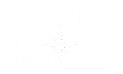 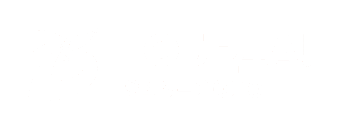 Трехмерная модель участка
Выборгский р-н
6
11
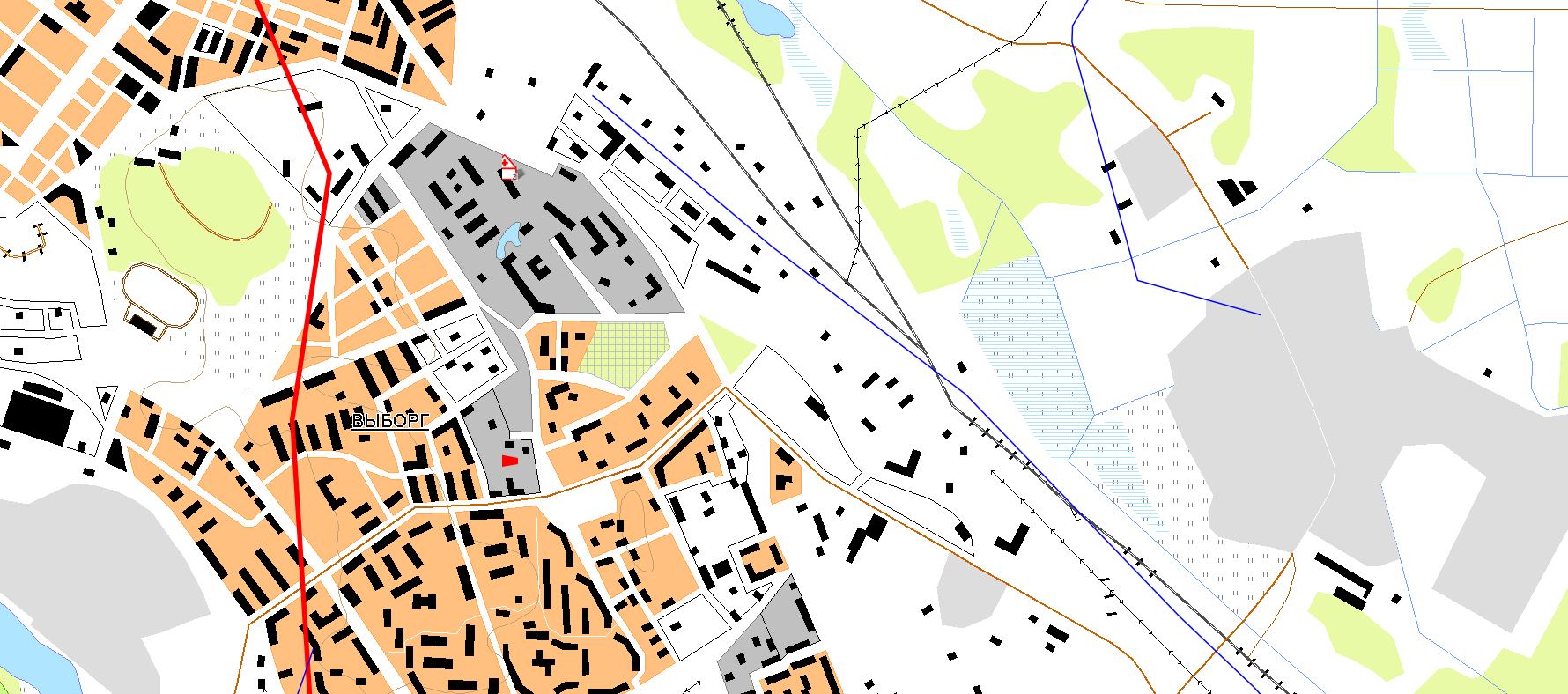 6428,96/386
Выборг
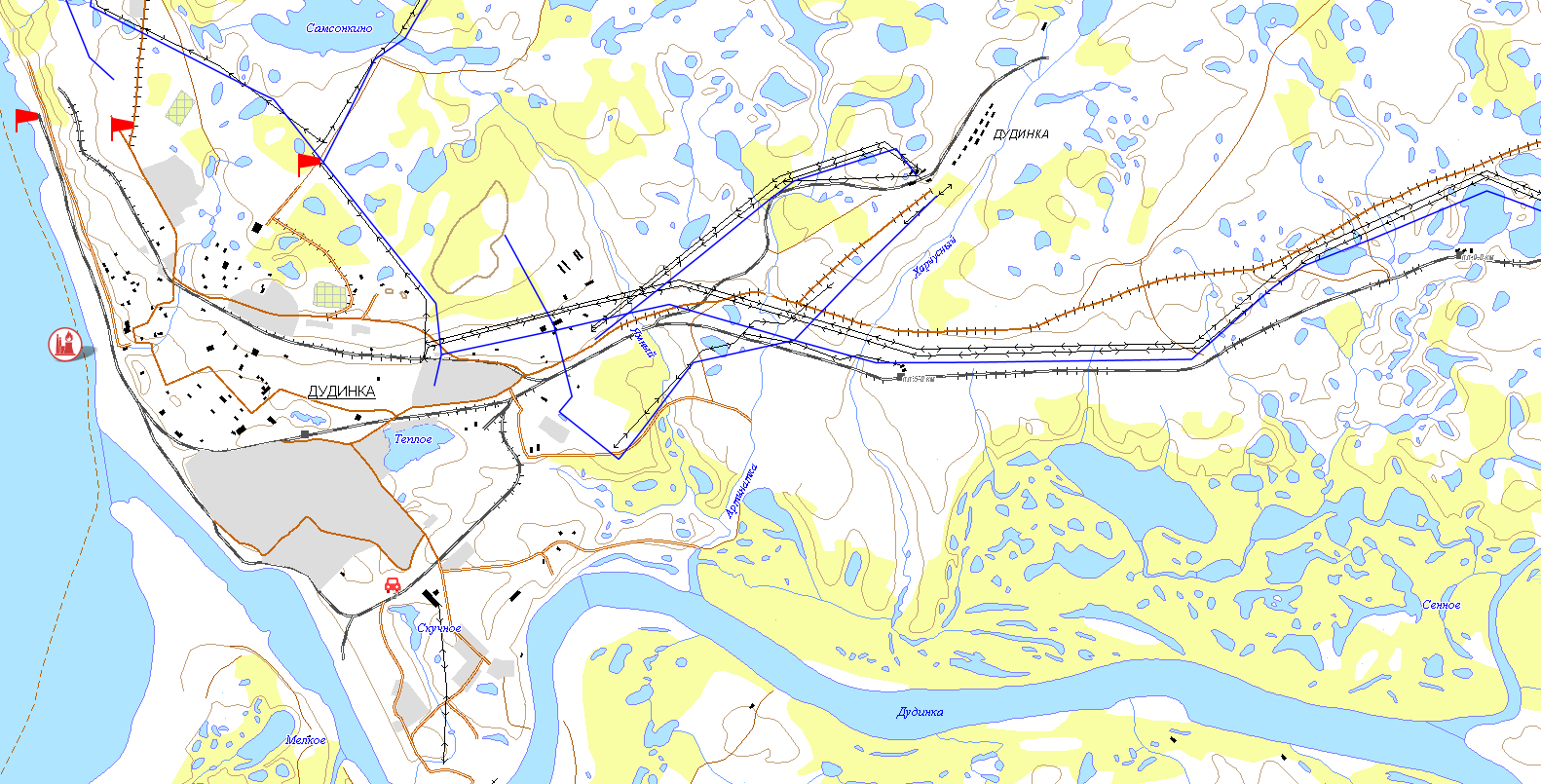 68%
Условные обозначения
50309/201239
- количество осадков, мм
20
- порывы ветра, м/с
3
- пожарно-спасательные формирования
- социально-значимый объект
- кол-во домов /населения
- больница
- линии электропередач 110 кВт
19/330
13:00 25.12.2020
исп. ЦУКС ГУ МЧС по Ленинградской области
АРМ № 9 Михеева Н.А.
тел. 3930-1251
использовались: АИУС РСЧС
- протяженность ЛЭП/ТП (шт.)
321/20
- износ электроэнергетических систем
60%
- муниципальное образование
ГО Керчь
ИНФОРМАЦИОННЫЕ МАТЕРИАЛЫ ПО ОСАДКАМ И ПОРЫВАМ ВЕТРА НА ТЕРРИТОРИИ
ЛЕНИНГРАДСКОЙ ОБЛАСТИ (РИСК НАРУШЕНИЯ ЭЛЕКТРОСНАБЖЕНИЯ НА 26.12.2020)
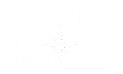 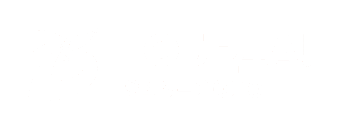 Трехмерная модель участка
Гатчинский р-н
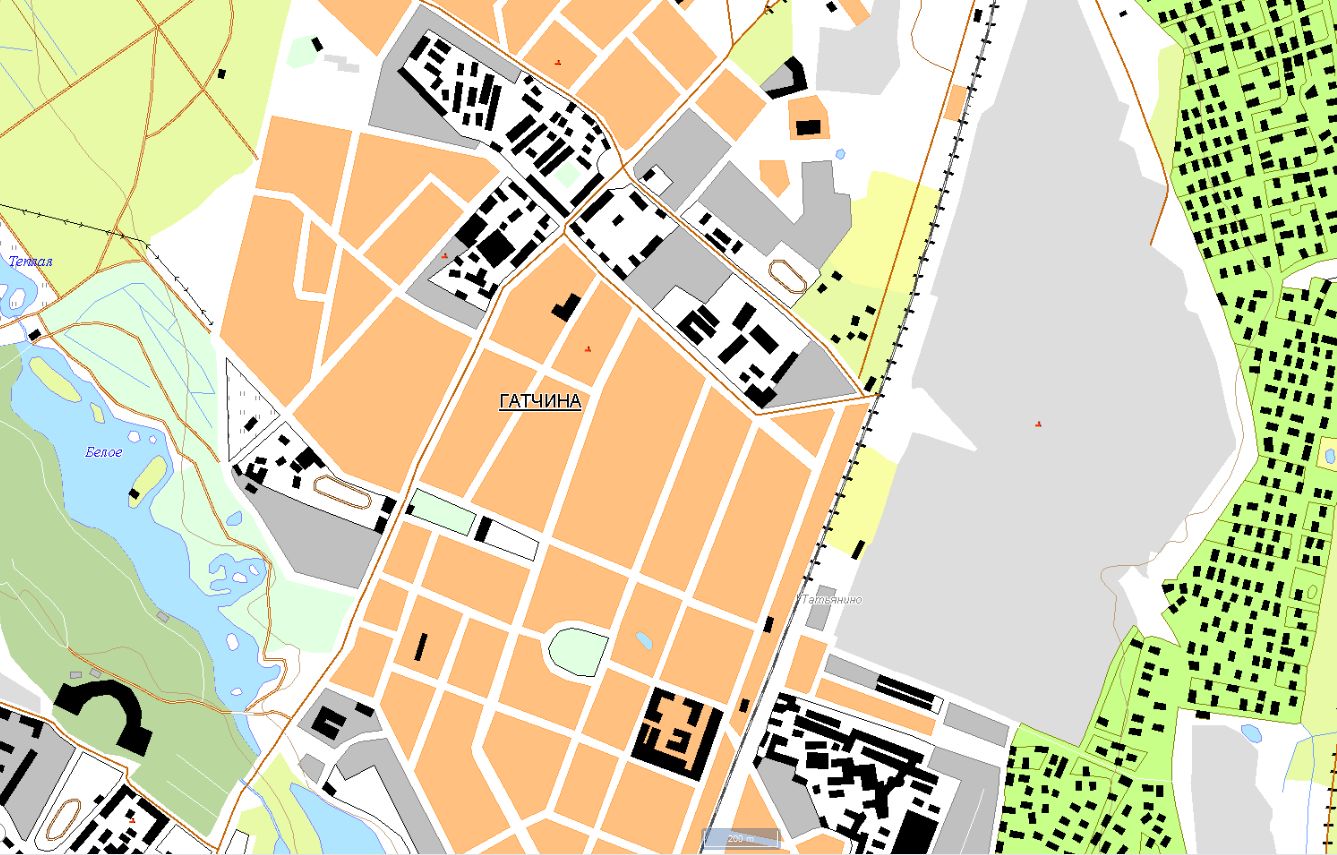 7290/1588
Гатчина
6
11
65%
61063/24425
Условные обозначения
- количество осадков, мм
20
- порывы ветра, м/с
3
- пожарно-спасательные формирования
- социально-значимый объект
- кол-во домов /населения
- больница
- линии электропередач 110 кВт
19/330
13:00 25.12.2020
исп. ЦУКС ГУ МЧС по Ленинградской области
АРМ № 9 Михеева Н.А.
тел. 3930-1251
использовались: АИУС РСЧС
- протяженность ЛЭП/ТП (шт.)
321/20
- износ электроэнергетических систем
60%
- муниципальное образование
ГО Керчь
ИНФОРМАЦИОННЫЕ МАТЕРИАЛЫ ПО ОСАДКАМ И ПОРЫВАМ ВЕТРА НА ТЕРРИТОРИИ
ЛЕНИНГРАДСКОЙ ОБЛАСТИ (РИСК НАРУШЕНИЯ ЭЛЕКТРОСНАБЖЕНИЯ НА 26.12.2020)
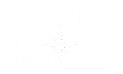 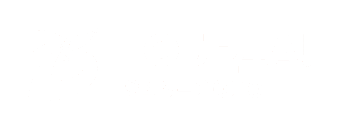 Трехмерная модель участка
Кингисеппский р-н
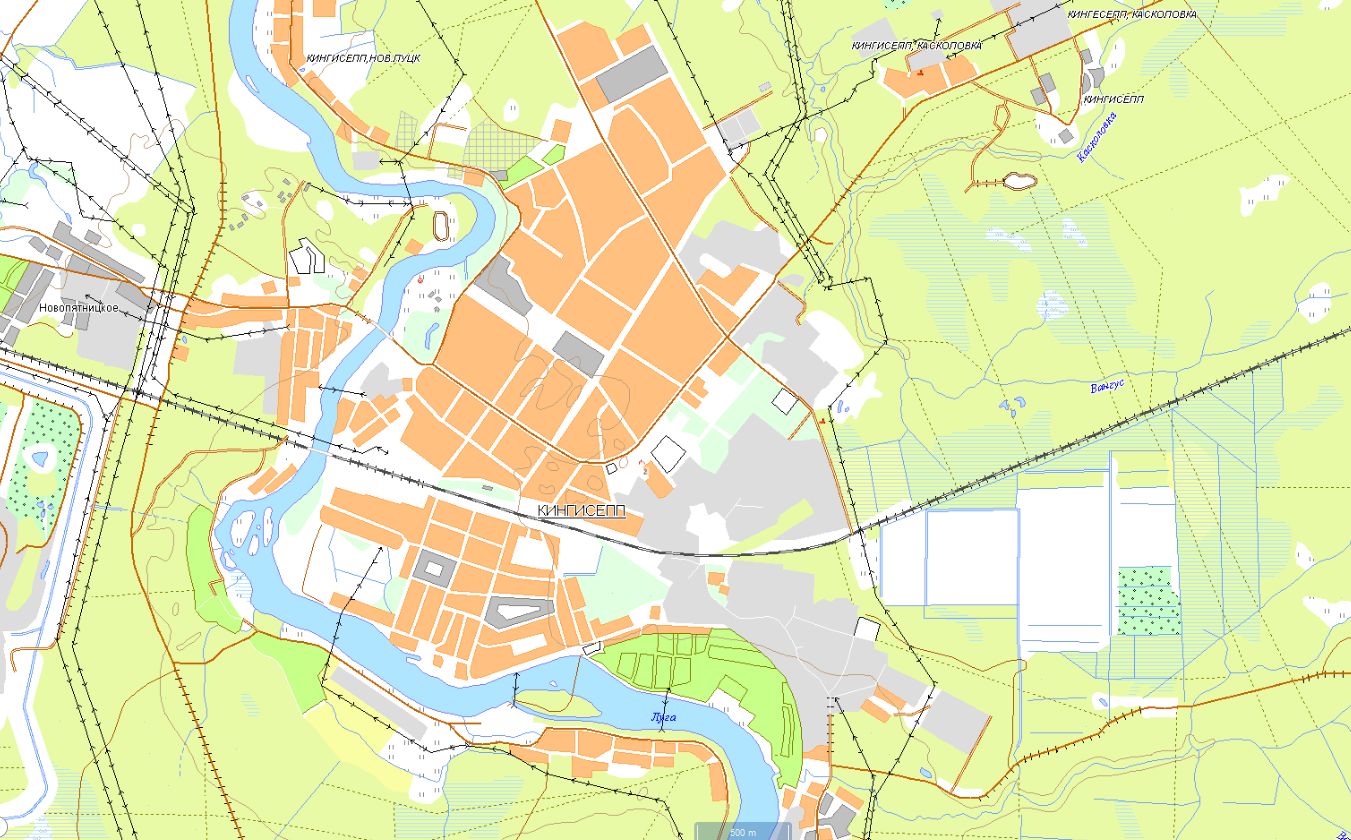 1599/220
Кингисепп
6
11
Условные обозначения
65%
19709/78839
- количество осадков, мм
20
- порывы ветра, м/с
3
- пожарно-спасательные формирования
- социально-значимый объект
- кол-во домов /населения
- больница
- линии электропередач 110 кВт
19/330
13:00 25.12.2020
исп. ЦУКС ГУ МЧС по Ленинградской области
АРМ № 9 Михеева Н.А.
тел. 3930-1251
использовались: АИУС РСЧС
- протяженность ЛЭП/ТП (шт.)
321/20
- износ электроэнергетических систем
60%
- муниципальное образование
ГО Керчь
ИНФОРМАЦИОННЫЕ МАТЕРИАЛЫ ПО ОСАДКАМ И ПОРЫВАМ ВЕТРА НА ТЕРРИТОРИИ
ЛЕНИНГРАДСКОЙ ОБЛАСТИ (РИСК НАРУШЕНИЯ ЭЛЕКТРОСНАБЖЕНИЯ НА 26.12.2020)
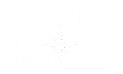 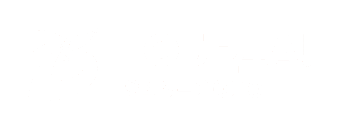 Трехмерная модель участка
Киришский р-н
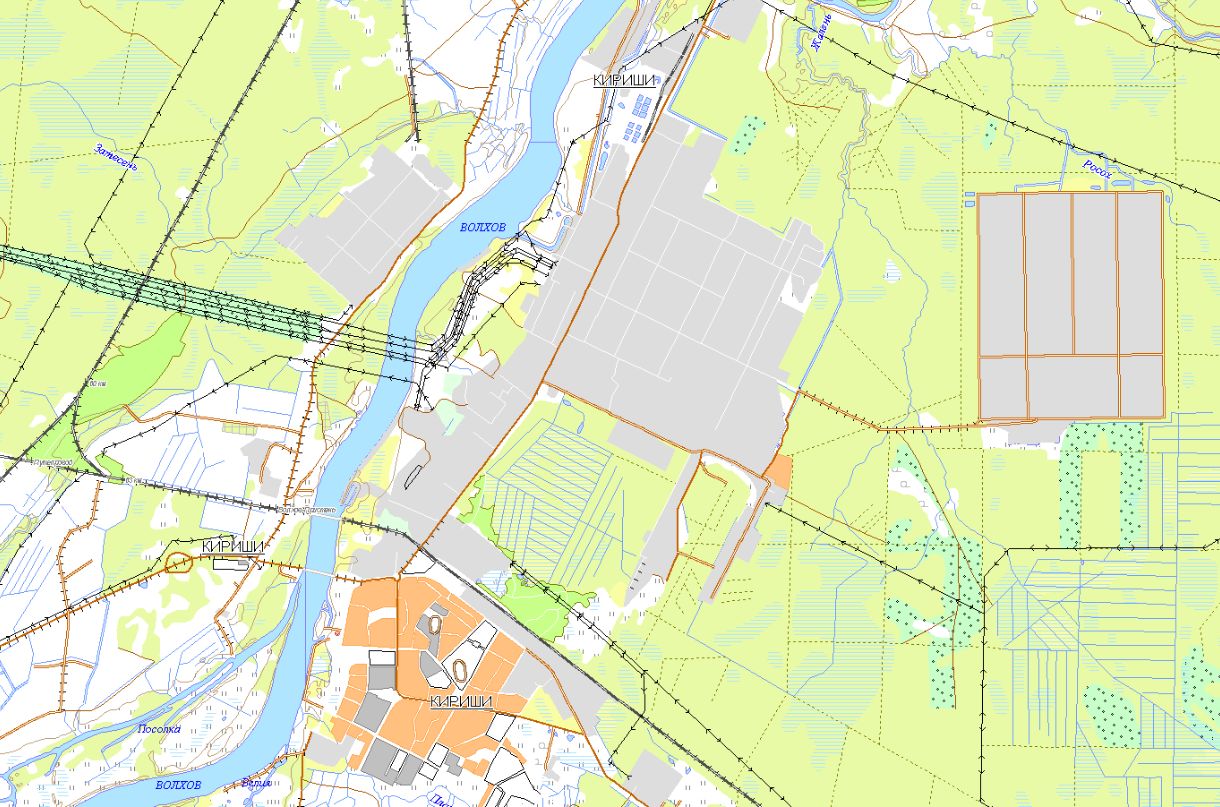 1613/270
6
11
Кириши
13:00 25.12.2020
исп. ЦУКС ГУ МЧС по Ленинградской области
АРМ № 9 Михеева Н.А.
тел. 3930-1251
использовались: АИУС РСЧС
15614/62456
ИНФОРМАЦИОННЫЕ МАТЕРИАЛЫ ПО ОСАДКАМ И ПОРЫВАМ ВЕТРА НА ТЕРРИТОРИИ
ЛЕНИНГРАДСКОЙ ОБЛАСТИ (РИСК НАРУШЕНИЯ ЭЛЕКТРОСНАБЖЕНИЯ НА 26.12.2020)
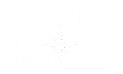 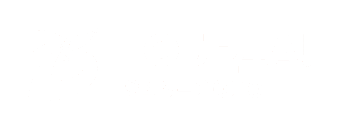 Трехмерная модель участка
Кировский р-н
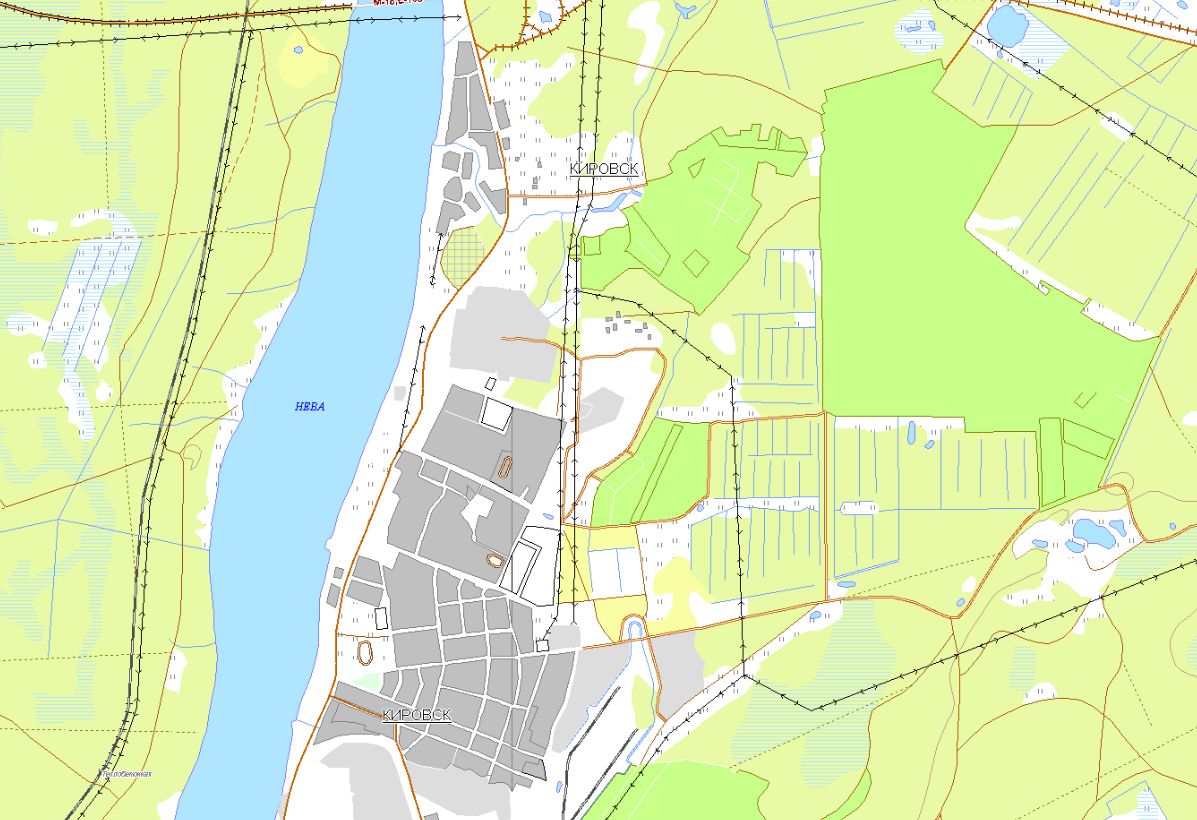 4759/306
Условные обозначения
- количество осадков, мм
20
- порывы ветра, м/с
3
- пожарно-спасательные формирования
- социально-значимый объект
- кол-во домов /населения
6
11
- больница
- линии электропередач 110 кВт
19/330
Кировск
13:00 25.12.2020
исп. ЦУКС ГУ МЧС по Ленинградской области
АРМ № 9 Михеева Н.А.
тел. 3930-1251
использовались: АИУС РСЧС
65%
- протяженность ЛЭП/ТП (шт.)
321/20
- износ электроэнергетических систем
60%
26424/105698
- муниципальное образование
ГО Керчь
ИНФОРМАЦИОННЫЕ МАТЕРИАЛЫ ПО ОСАДКАМ И ПОРЫВАМ ВЕТРА НА ТЕРРИТОРИИ
ЛЕНИНГРАДСКОЙ ОБЛАСТИ (РИСК НАРУШЕНИЯ ЭЛЕКТРОСНАБЖЕНИЯ НА 26.12.2020)
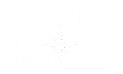 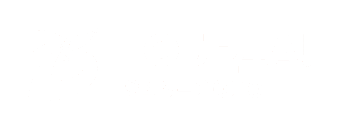 Трехмерная модель участка
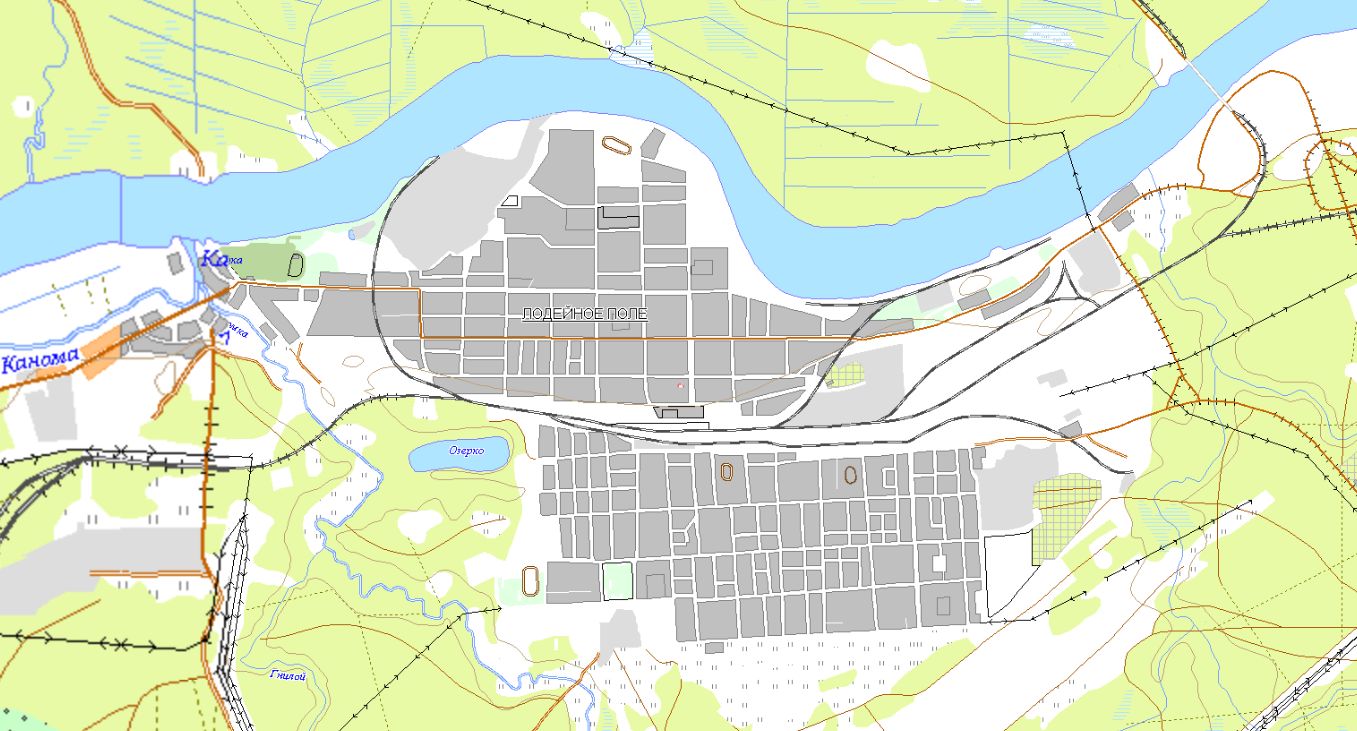 Лодейнопольский р-н
889,73/201
6
11
Лодейное Поле
70%
7229/28916
Условные обозначения
- количество осадков, мм
20
- порывы ветра, м/с
3
- пожарно-спасательные формирования
- социально-значимый объект
- кол-во домов /населения
- больница
- линии электропередач 110 кВт
19/330
13:00 25.12.2020
исп. ЦУКС ГУ МЧС по Ленинградской области
АРМ № 9 Михеева Н.А.
тел. 3930-1251
использовались: АИУС РСЧС
- протяженность ЛЭП/ТП (шт.)
321/20
- износ электроэнергетических систем
60%
- муниципальное образование
ГО Керчь
ИНФОРМАЦИОННЫЕ МАТЕРИАЛЫ ПО ОСАДКАМ И ПОРЫВАМ ВЕТРА НА ТЕРРИТОРИИ
ЛЕНИНГРАДСКОЙ ОБЛАСТИ (РИСК НАРУШЕНИЯ ЭЛЕКТРОСНАБЖЕНИЯ НА 26.12.2020)
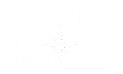 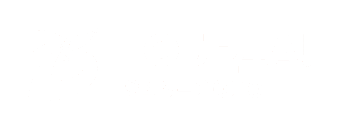 Трехмерная модель участка
Ломоносовский р-н
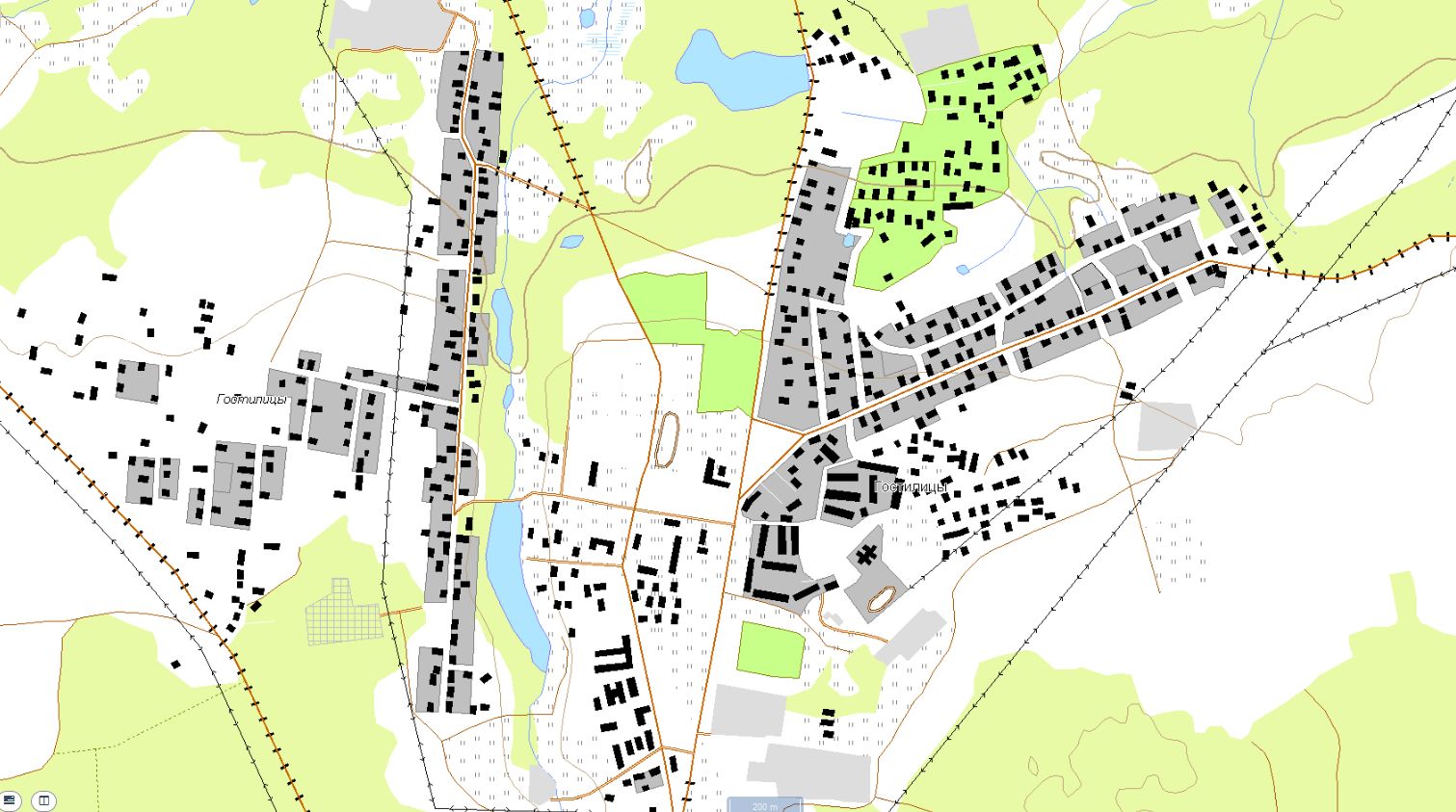 1053,9/252
6
11
65%
Гостилицы
17962/71850
Условные обозначения
- количество осадков, мм
20
- порывы ветра, м/с
3
- пожарно-спасательные формирования
- социально-значимый объект
- кол-во домов /населения
- больница
- линии электропередач 110 кВт
19/330
13:00 25.12.2020
исп. ЦУКС ГУ МЧС по Ленинградской области
АРМ № 9 Михеева Н.А.
тел. 3930-1251
использовались: АИУС РСЧС
- протяженность ЛЭП/ТП (шт.)
321/20
- износ электроэнергетических систем
60%
- муниципальное образование
ГО Керчь
ИНФОРМАЦИОННЫЕ МАТЕРИАЛЫ ПО ОСАДКАМ И ПОРЫВАМ ВЕТРА НА ТЕРРИТОРИИ
ЛЕНИНГРАДСКОЙ ОБЛАСТИ (РИСК НАРУШЕНИЯ ЭЛЕКТРОСНАБЖЕНИЯ НА 26.12.2020)
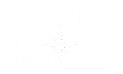 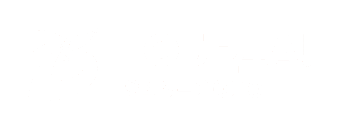 Трехмерная модель участка
Лужский р-н
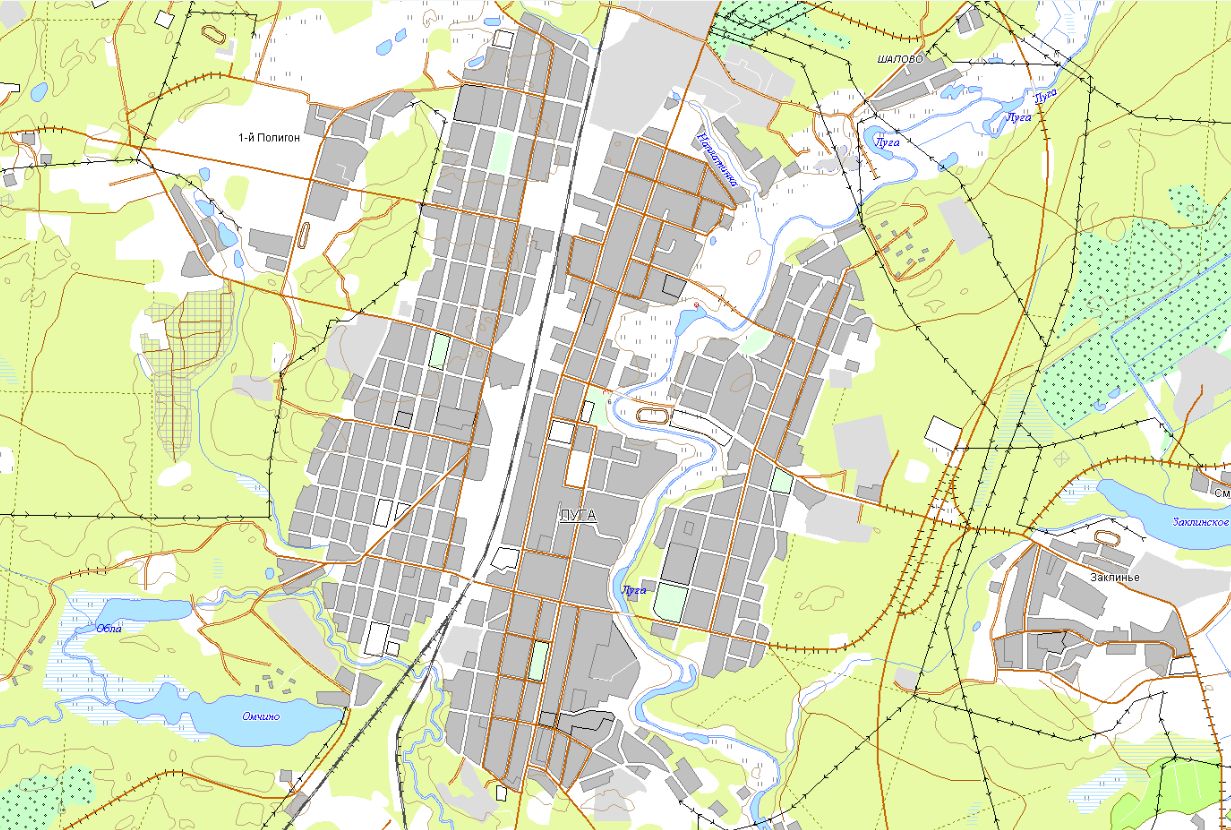 1260/240
ПСЧ-1
Луга
6
11
Условные обозначения
70%
- количество осадков, мм
18219/72879
20
- порывы ветра, м/с
3
- пожарно-спасательные формирования
- социально-значимый объект
- кол-во домов /населения
- больница
- линии электропередач 110 кВт
19/330
13:00 25.12.2020
исп. ЦУКС ГУ МЧС по Ленинградской области
АРМ № 9 Михеева Н.А.
тел. 3930-1251
использовались: АИУС РСЧС
- протяженность ЛЭП/ТП (шт.)
321/20
- износ электроэнергетических систем
60%
- муниципальное образование
ГО Керчь
ИНФОРМАЦИОННЫЕ МАТЕРИАЛЫ ПО ОСАДКАМ И ПОРЫВАМ ВЕТРА НА ТЕРРИТОРИИ
ЛЕНИНГРАДСКОЙ ОБЛАСТИ (РИСК НАРУШЕНИЯ ЭЛЕКТРОСНАБЖЕНИЯ НА 26.12.2020)
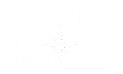 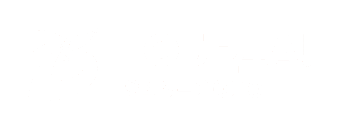 Трехмерная модель участка
Подпорожский  р-н
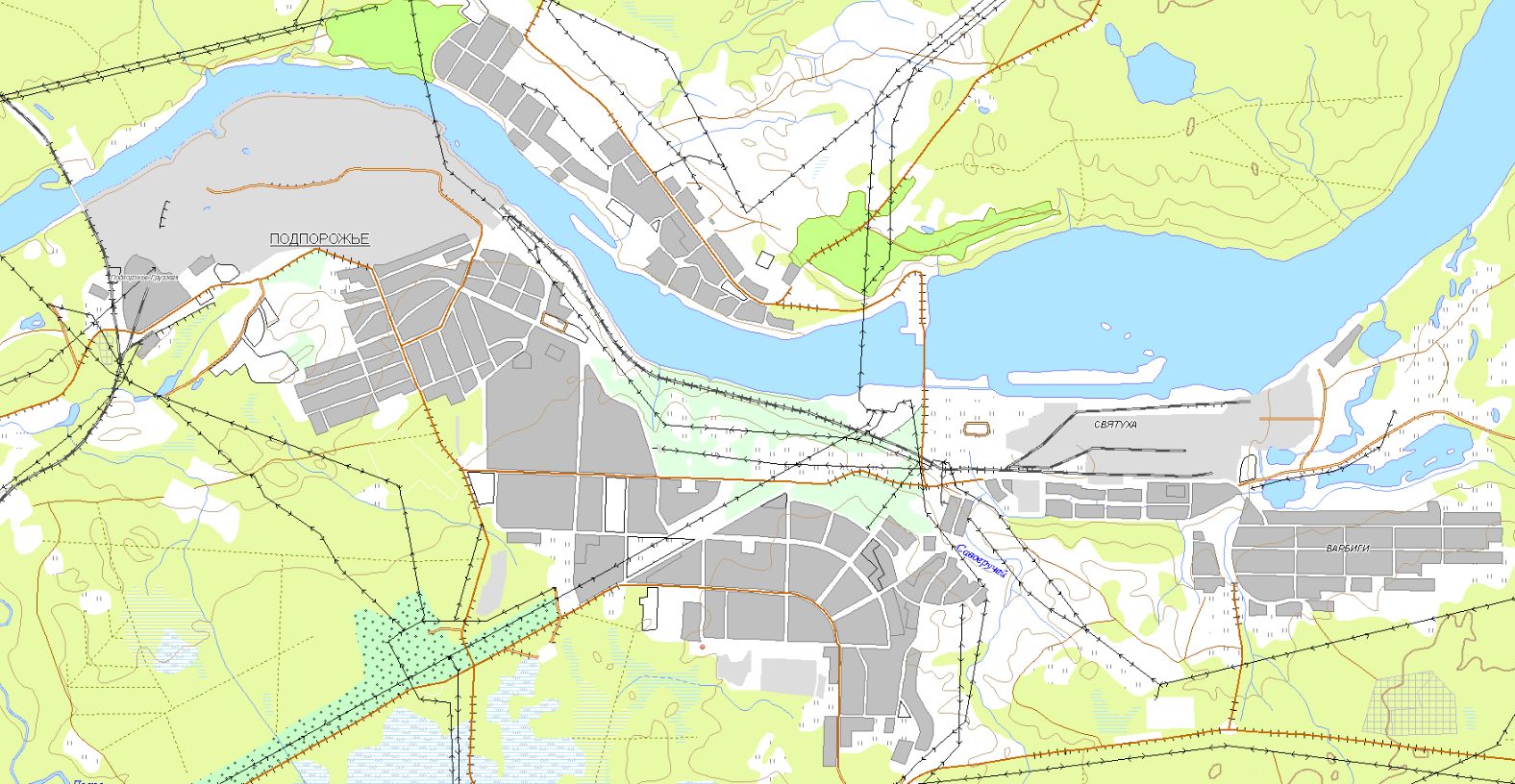 1233/218
6
11
70%
Подпорожье
7231/28924
ПСЧ-1
Условные обозначения
- количество осадков, мм
20
- порывы ветра, м/с
3
- пожарно-спасательные формирования
- социально-значимый объект
- кол-во домов /населения
- больница
- линии электропередач 110 кВт
19/330
13:00 25.12.2020
исп. ЦУКС ГУ МЧС по Ленинградской области
АРМ № 9 Михеева Н.А.
тел. 3930-1251
использовались: АИУС РСЧС
- протяженность ЛЭП/ТП (шт.)
321/20
- износ электроэнергетических систем
60%
- муниципальное образование
ГО Керчь
ИНФОРМАЦИОННЫЕ МАТЕРИАЛЫ ПО ОСАДКАМ И ПОРЫВАМ ВЕТРА НА ТЕРРИТОРИИ
ЛЕНИНГРАДСКОЙ ОБЛАСТИ (РИСК НАРУШЕНИЯ ЭЛЕКТРОСНАБЖЕНИЯ НА 26.12.2020)
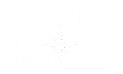 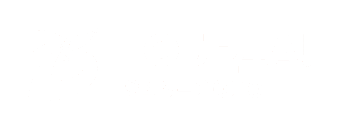 Трехмерная модель участка
Приозерский р-н
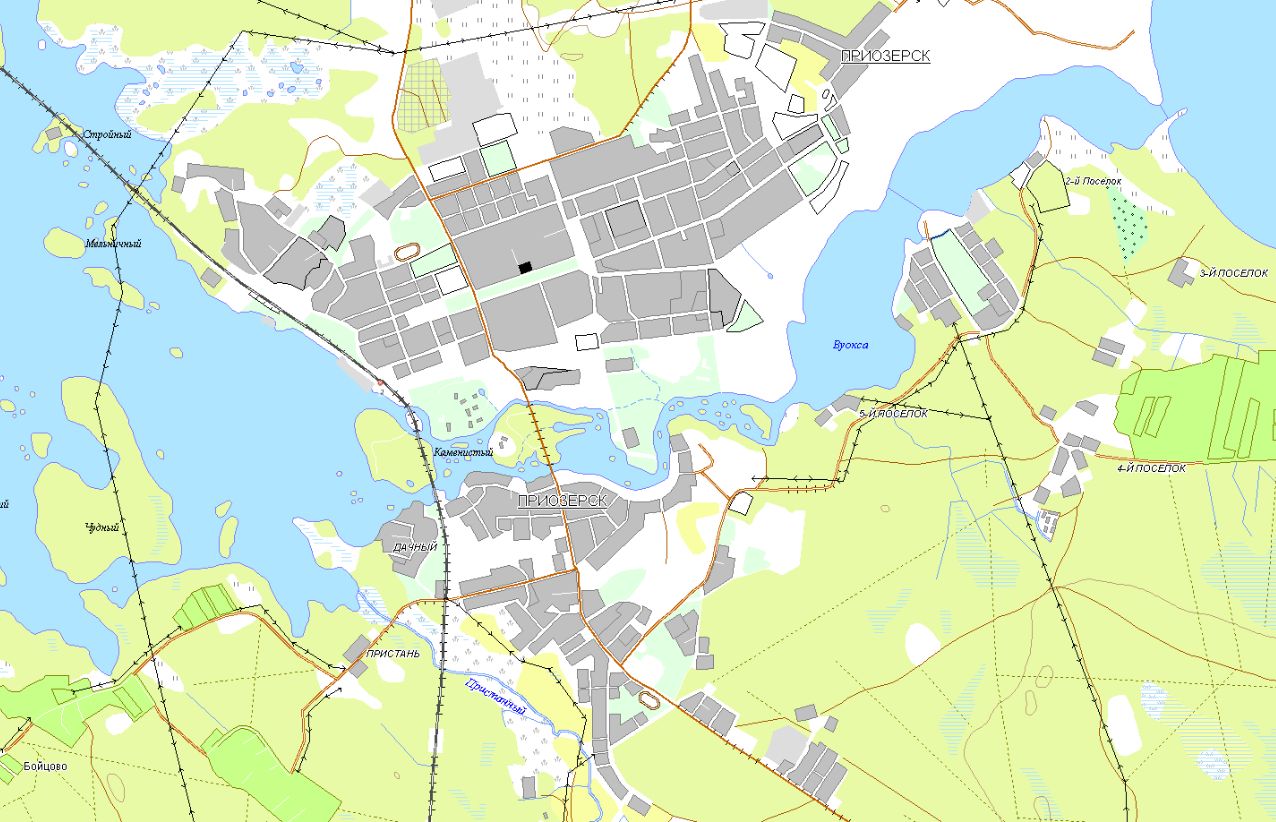 1581,82/348
ПСЧ-1
Приозерск
6
11
70%
15425/61702
Условные обозначения
- количество осадков, мм
20
- порывы ветра, м/с
3
- пожарно-спасательные формирования
- социально-значимый объект
- кол-во домов /населения
- больница
- линии электропередач 110 кВт
19/330
13:00 25.12.2020
исп. ЦУКС ГУ МЧС по Ленинградской области
АРМ № 9 Михеева Н.А.
тел. 3930-1251
использовались: АИУС РСЧС
- протяженность ЛЭП/ТП (шт.)
321/20
- износ электроэнергетических систем
60%
- муниципальное образование
ГО Керчь
ИНФОРМАЦИОННЫЕ МАТЕРИАЛЫ ПО ОСАДКАМ И ПОРЫВАМ ВЕТРА НА ТЕРРИТОРИИ
ЛЕНИНГРАДСКОЙ ОБЛАСТИ (РИСК НАРУШЕНИЯ ЭЛЕКТРОСНАБЖЕНИЯ НА 26.12.2020)
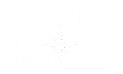 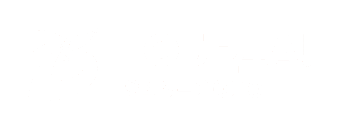 Трехмерная модель участка
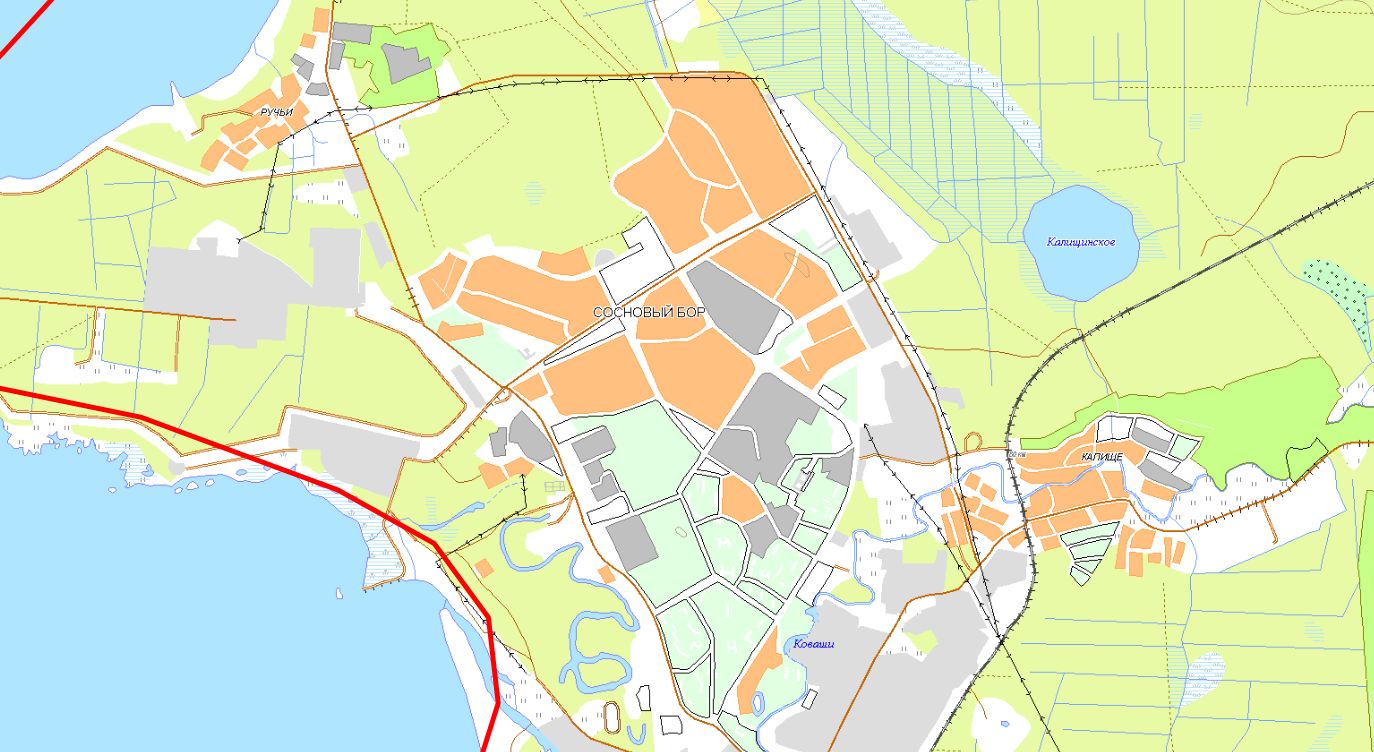 Сосновый Бор
ПСЧ-1
ПСЧ-1
ПСЧ-1
ПСЧ-1
ПСЧ-1
Условные обозначения
- количество осадков, мм
20
- порывы ветра, м/с
3
- пожарно-спасательные формирования
- социально-значимый объект
- кол-во домов /населения
- больница
- линии электропередач 110 кВт
19/330
13:00 25.12.2020
исп. ЦУКС ГУ МЧС по Ленинградской области
АРМ № 9 Михеева Н.А.
тел. 3930-1251
использовались: АИУС РСЧС
- протяженность ЛЭП/ТП (шт.)
321/20
- износ электроэнергетических систем
60%
- муниципальное образование
ГО Керчь
ИНФОРМАЦИОННЫЕ МАТЕРИАЛЫ ПО ОСАДКАМ И ПОРЫВАМ ВЕТРА НА ТЕРРИТОРИИ
ЛЕНИНГРАДСКОЙ ОБЛАСТИ (РИСК НАРУШЕНИЯ ЭЛЕКТРОСНАБЖЕНИЯ НА 26.12.2020)
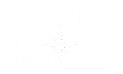 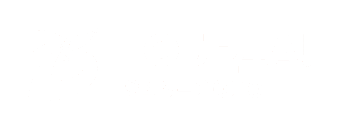 Трехмерная модель участка
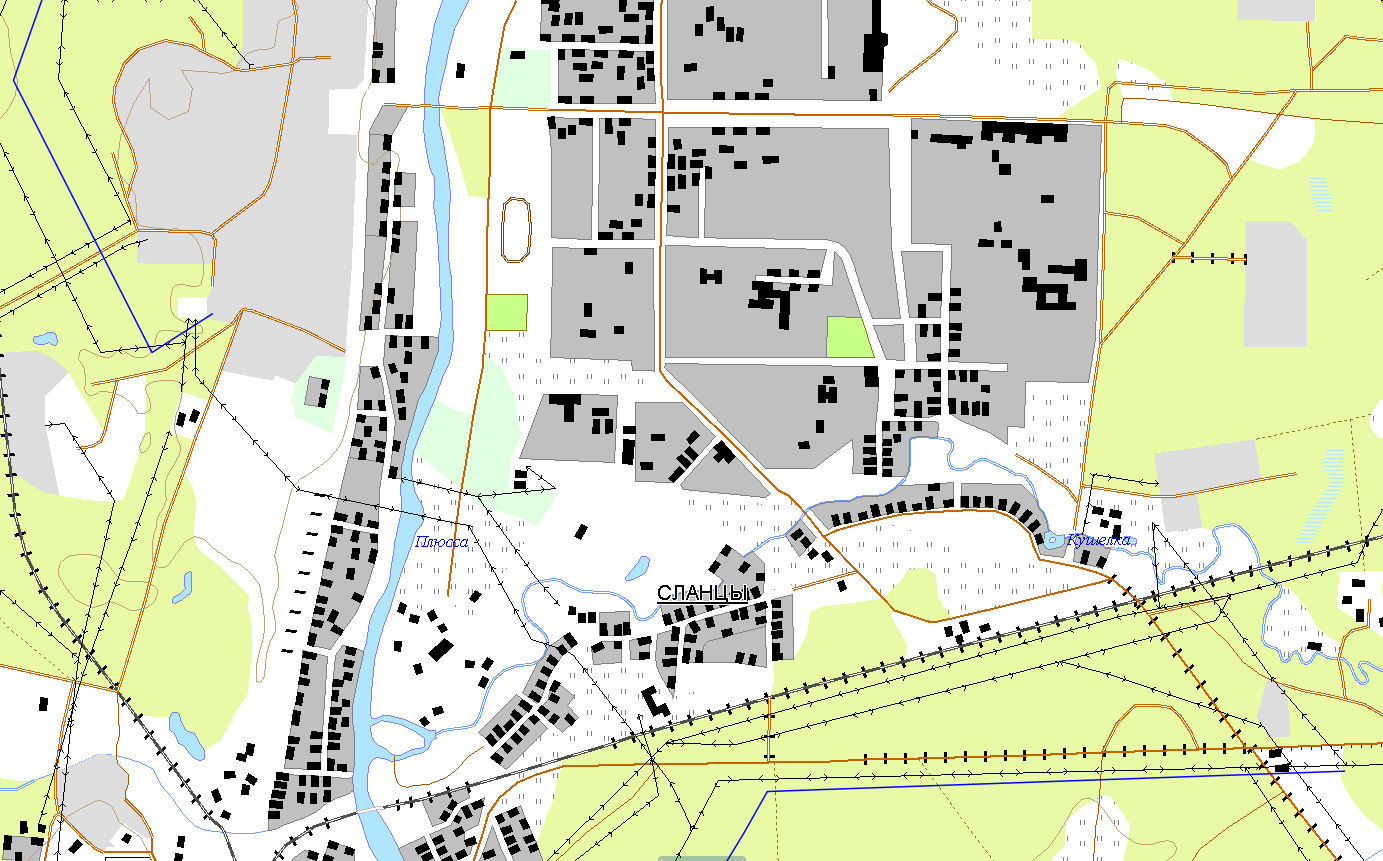 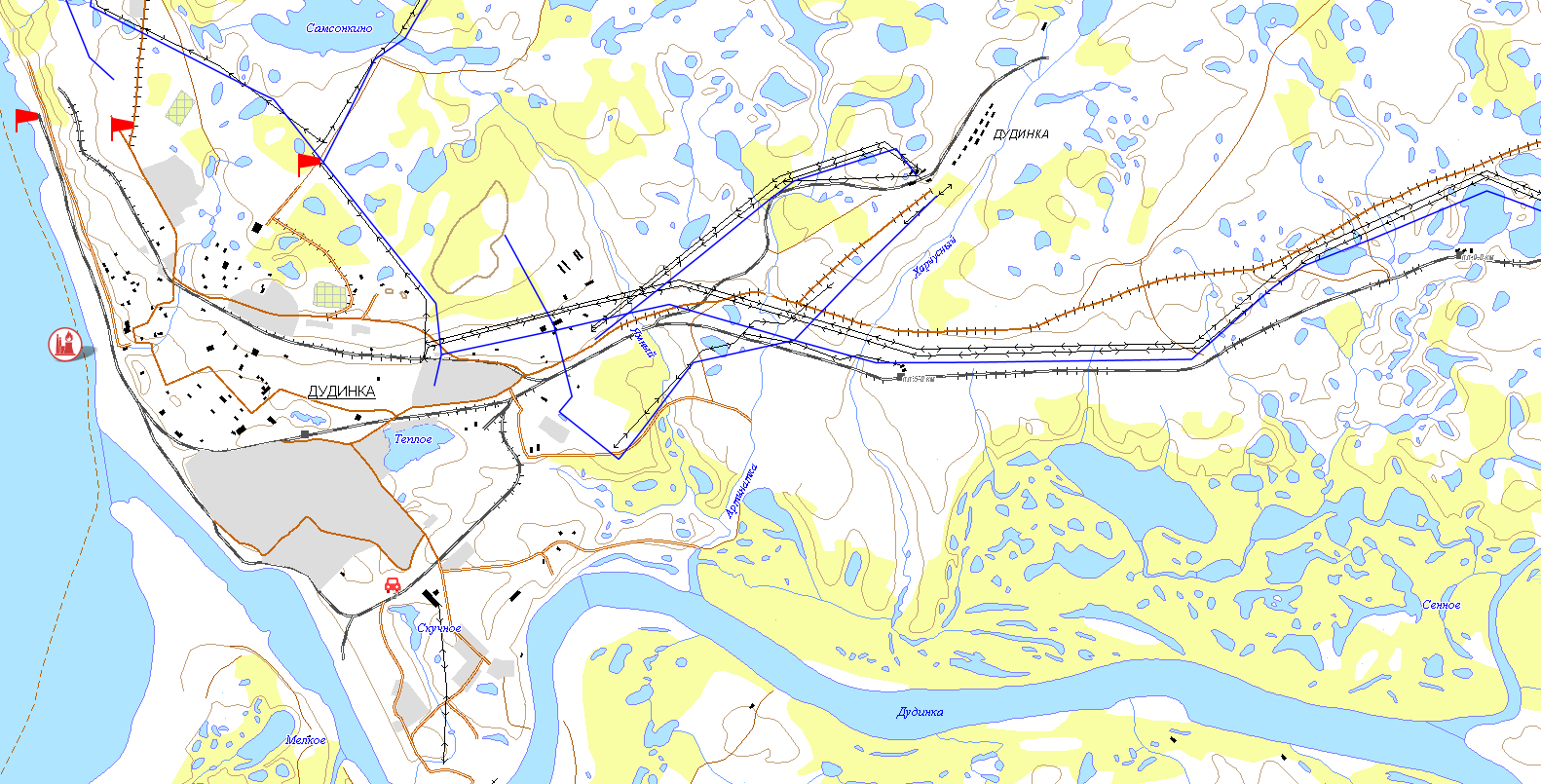 Сланцы
Условные обозначения
- количество осадков, мм
20
- порывы ветра, м/с
3
- пожарно-спасательные формирования
- социально-значимый объект
- кол-во домов /населения
- больница
- линии электропередач 110 кВт
19/330
13:00 25.12.2020
исп. ЦУКС ГУ МЧС по Ленинградской области
АРМ № 9 Михеева Н.А.
тел. 3930-1251
использовались: АИУС РСЧС
- протяженность ЛЭП/ТП (шт.)
321/20
- износ электроэнергетических систем
60%
- муниципальное образование
ГО Керчь
ИНФОРМАЦИОННЫЕ МАТЕРИАЛЫ ПО ОСАДКАМ И ПОРЫВАМ ВЕТРА НА ТЕРРИТОРИИ
ЛЕНИНГРАДСКОЙ ОБЛАСТИ (РИСК НАРУШЕНИЯ ЭЛЕКТРОСНАБЖЕНИЯ НА 26.12.2020)
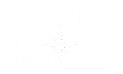 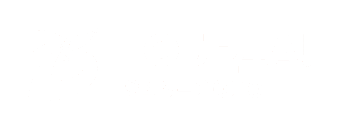 Трехмерная модель участка
Тихвинский р-н
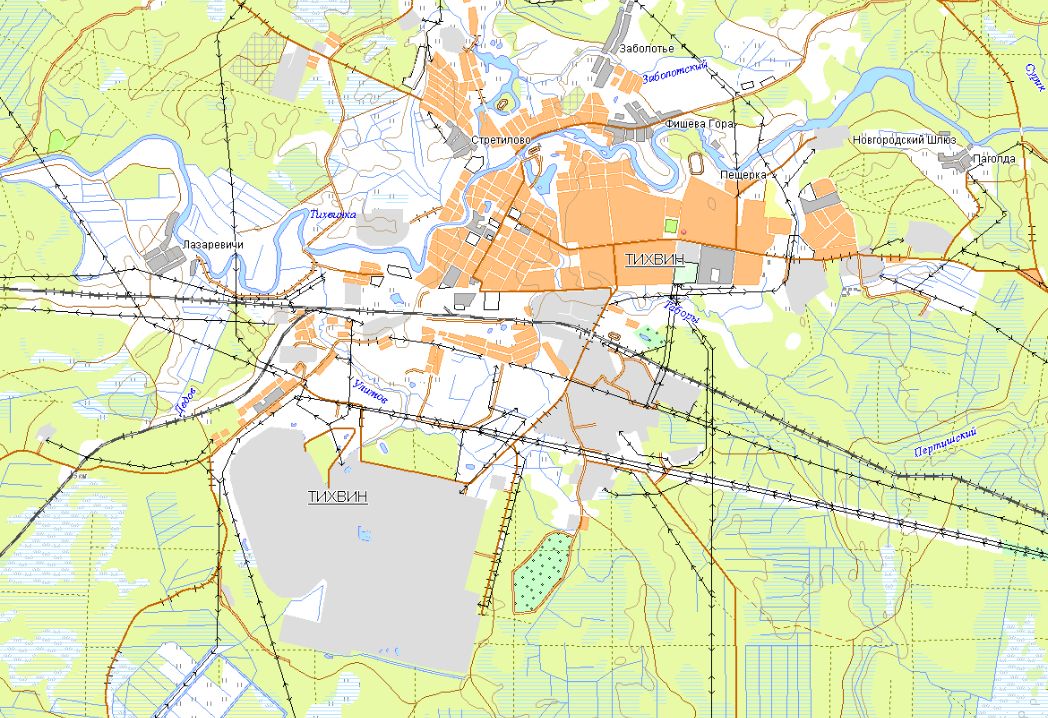 1620,185/339
Тихвин
6
11
70%
17476/69905
ПСЧ-1
ПСЧ-1
Условные обозначения
- количество осадков, мм
20
- порывы ветра, м/с
3
- пожарно-спасательные формирования
- социально-значимый объект
- кол-во домов /населения
- больница
- линии электропередач 110 кВт
19/330
13:00 25.12.2020
исп. ЦУКС ГУ МЧС по Ленинградской области
АРМ № 9 Михеева Н.А.
тел. 3930-1251
использовались: АИУС РСЧС
- протяженность ЛЭП/ТП (шт.)
321/20
- износ электроэнергетических систем
60%
- муниципальное образование
ГО Керчь
ИНФОРМАЦИОННЫЕ МАТЕРИАЛЫ ПО ОСАДКАМ И ПОРЫВАМ ВЕТРА НА ТЕРРИТОРИИ
ЛЕНИНГРАДСКОЙ ОБЛАСТИ (РИСК НАРУШЕНИЯ ЭЛЕКТРОСНАБЖЕНИЯ НА 26.12.2020)
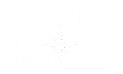 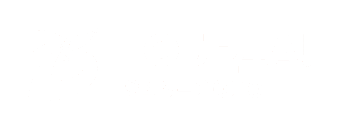 Трехмерная модель участка
Тосненский р-н
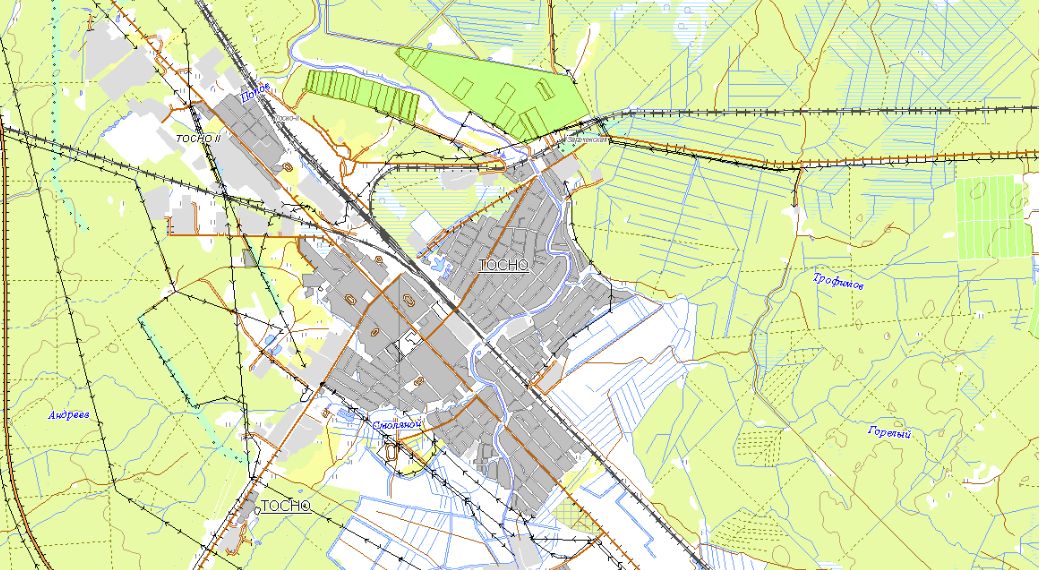 1355,9/292
6
11
Тосно
65%
32440/129761
ПСЧ-1
Условные обозначения
- количество осадков, мм
20
- порывы ветра, м/с
3
- пожарно-спасательные формирования
- социально-значимый объект
- кол-во домов /населения
- больница
- линии электропередач 110 кВт
19/330
13:00 25.12.2020
исп. ЦУКС ГУ МЧС по Ленинградской области
АРМ № 9 Михеева Н.А.
тел. 3930-1251
использовались: АИУС РСЧС
- протяженность ЛЭП/ТП (шт.)
321/20
- износ электроэнергетических систем
60%
- муниципальное образование
ГО Керчь
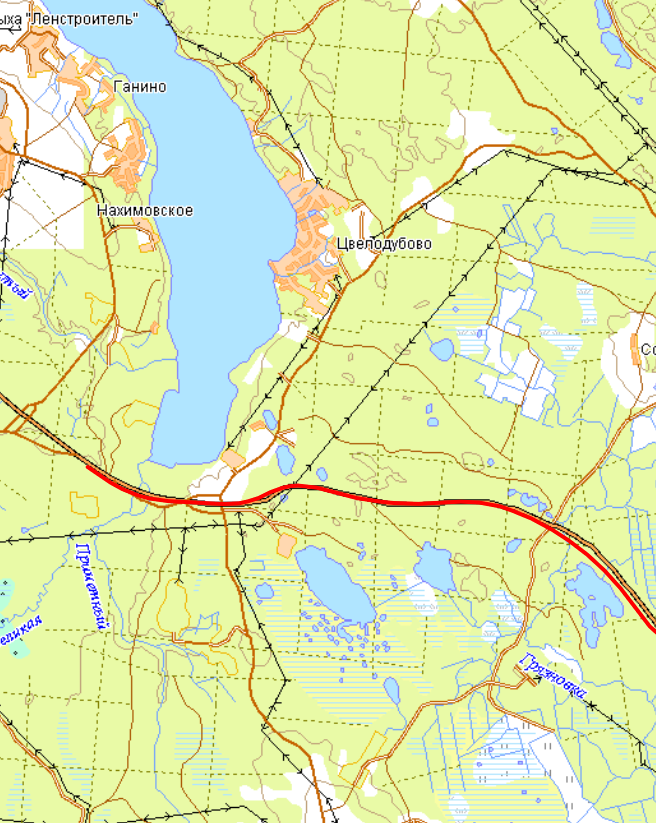 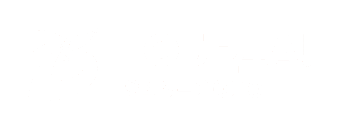 ИНФОРМАЦИОННЫЕ МАТЕРИАЛЫ ПО РИСКУ НАРУШЕНИЯ ТРАНСПОРТНОГО СООБЩЕНИЯ, СВЯЗАННЫХ 
С НЕБЛАГОПРИЯТНЫМИ МЕТЕОЯВЛЕНИЯМИ НА ТЕРРИТОРИИ ФЕДЕРАЛЬНОЙ  
АВТОДОРОГИ А-181 «СКАНДИНАВИЯ» ( НА 26.12.2020)
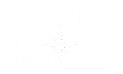 Трехмерная модель участка
Прогноз метеоявлений
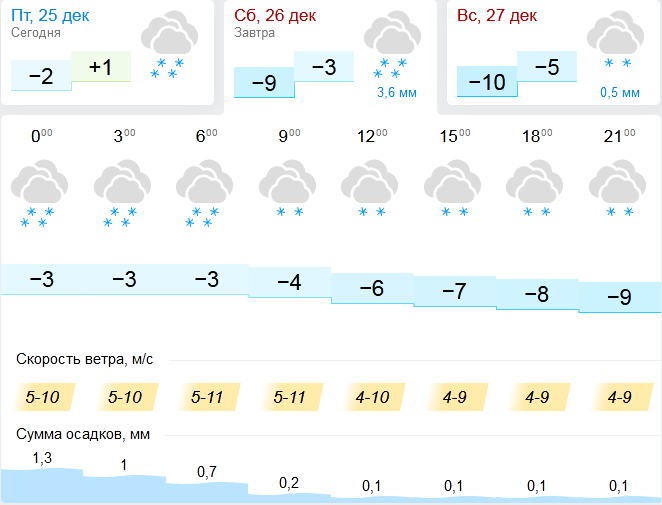 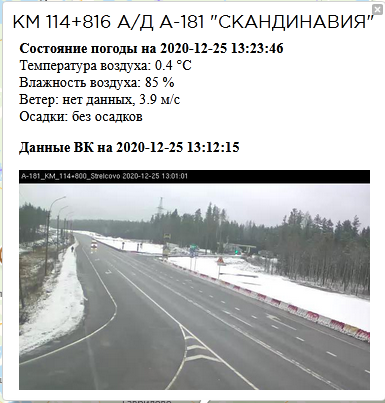 Аварийно-опасный участок 
76-86 км 
(риск образования снежных 
заносов)
Условные обозначения
- больница
- социально-значимый объект
- пожарно-спасательные формирования
13:00 25.12.2020
исп. ЦУКС ГУ МЧС по Ленинградской области
АРМ № 9 Михеева Н.А.
тел. 3930-1251
использовались: АИУС РСЧС
- аварийно – опасный участок дороги
Отрезанные н.п.: нет
Объездная дорога: 40 км
- объездная дорога
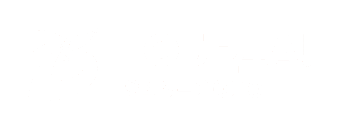 ИНФОРМАЦИОННЫЕ МАТЕРИАЛЫ ПО РИСКУ НАРУШЕНИЯ ТРАНСПОРТНОГО СООБЩЕНИЯ, СВЯЗАННЫХ 
С НЕБЛАГОПРИЯТНЫМИ МЕТЕОЯВЛЕНИЯМИ НА ТЕРРИТОРИИ ФЕДЕРАЛЬНОЙ  
АВТОДОРОГИ Р-23 «СПБ-ПСКОВ» ( НА 26.12.2020)
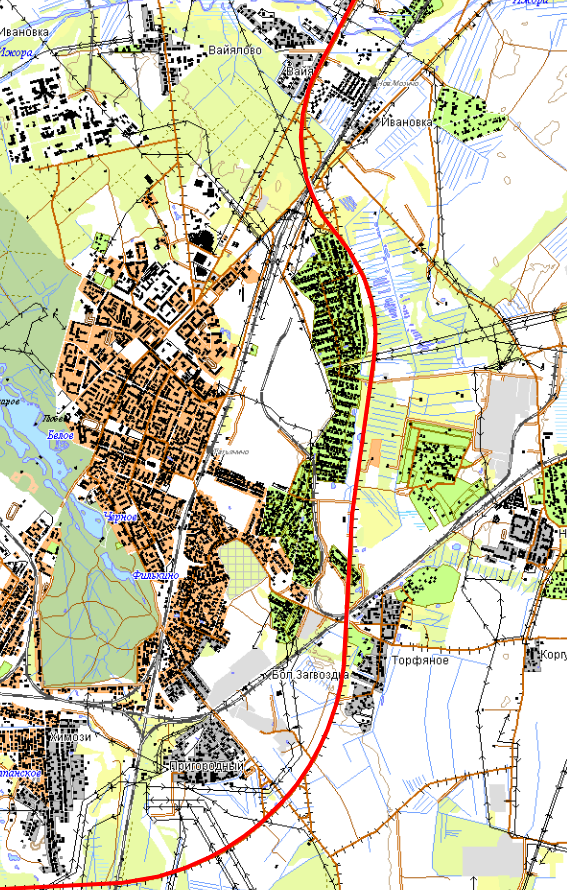 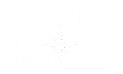 Прогноз метеоявлений
Трехмерная модель участка
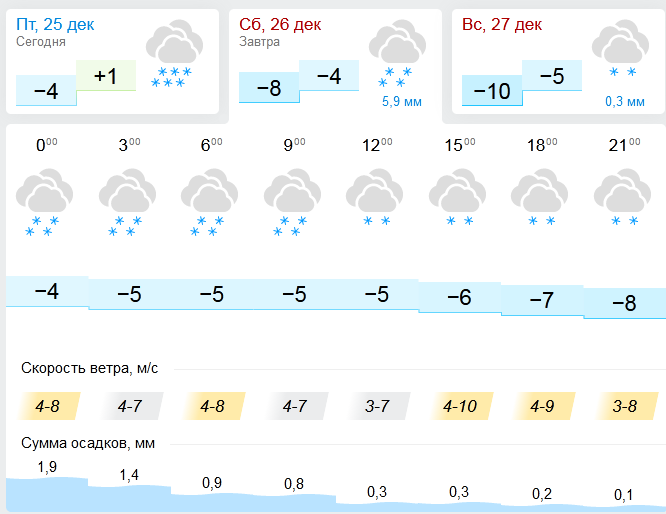 Аварийно-опасный участок 
40-41 км 
(возникновение тумана)
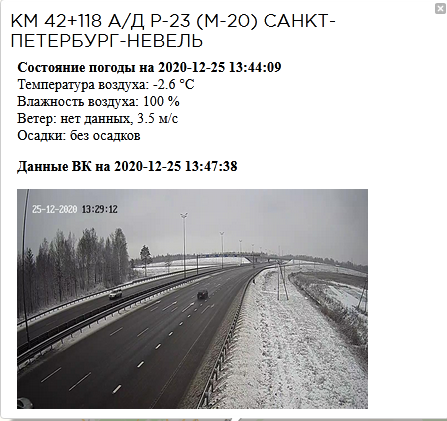 Аварийно-опасный участок 
41-52 км 
(крутые повороты, спуски)
Условные обозначения
- больница
- социально-значимый объект
- пожарно-спасательные формирования
13:00 25.12.2020
исп. ЦУКС ГУ МЧС по Ленинградской области
АРМ № 9 Михеева Н.А.
тел. 3930-1251
использовались: АИУС РСЧС
- аварийно – опасный участок дороги
Отрезанные н.п.: нет
Объездная дорога: есть
- объездная дорога
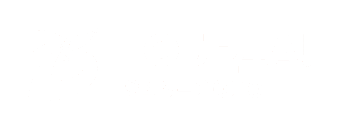 ИНФОРМАЦИОННЫЕ МАТЕРИАЛЫ ПО РИСКУ НАРУШЕНИЯ ТРАНСПОРТНОГО СООБЩЕНИЯ, СВЯЗАННЫХ 
С НЕБЛАГОПРИЯТНЫМИ МЕТЕОЯВЛЕНИЯМИ НА ТЕРРИТОРИИ ФЕДЕРАЛЬНОЙ  
АВТОДОРОГИ А-120 «САНКТ-ПЕТЕРБУРГСКОЕ ЮЖНОЕ ПОЛУКОЛЬЦО» ( НА 26.12.2020)
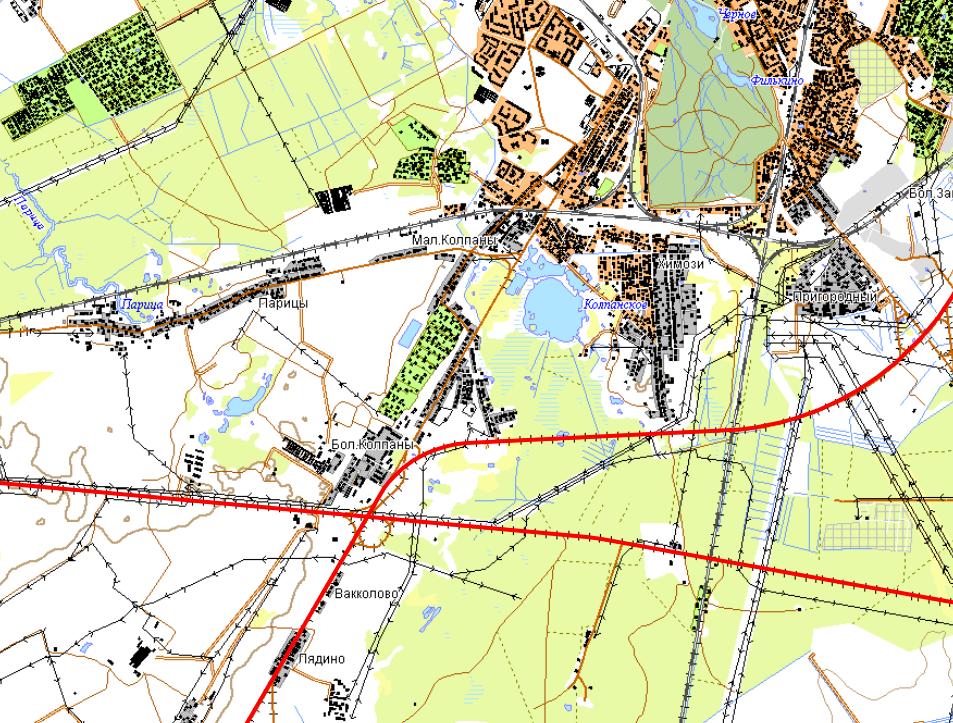 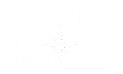 Прогноз метеоявлений
Трехмерная модель участка
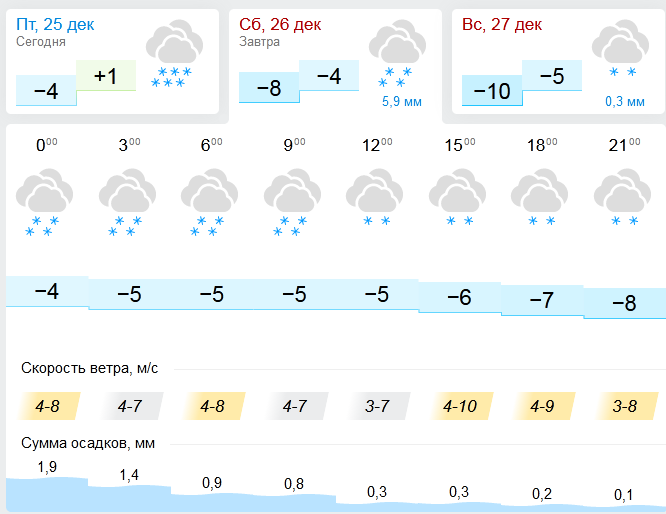 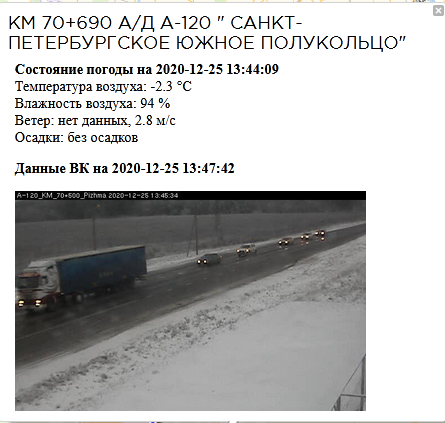 Аварийно-опасный участок 
71-79 км 
(возникновение тумана)
Условные обозначения
- больница
- социально-значимый объект
- пожарно-спасательные формирования
13:00 25.12.2020
исп. ЦУКС ГУ МЧС по Ленинградской области
АРМ № 9 Михеева Н.А.
тел. 3930-1251
использовались: АИУС РСЧС
- аварийно – опасный участок дороги
Отрезанные н.п.: нет
Объездная дорога: есть
- объездная дорога
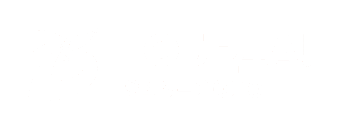 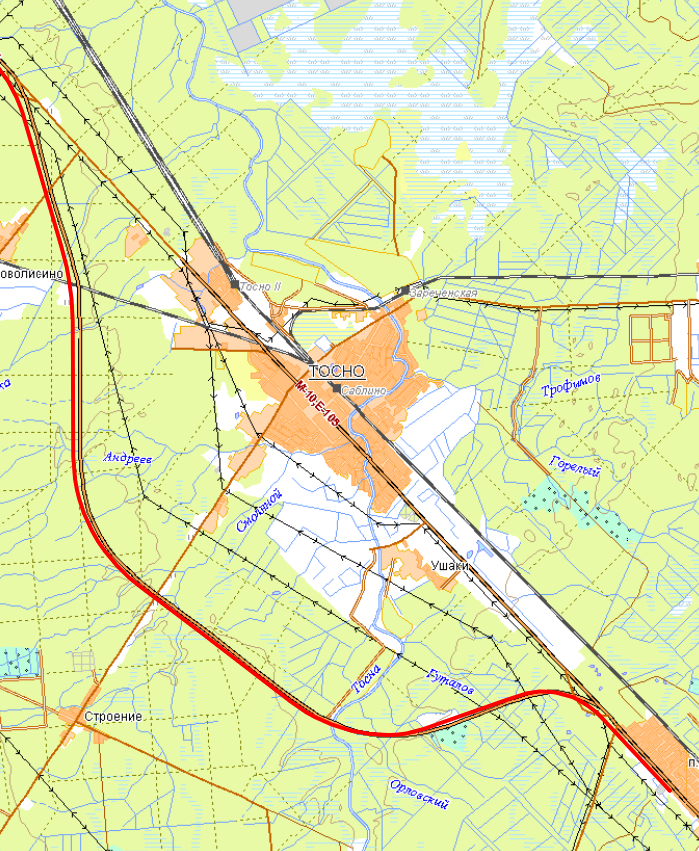 ИНФОРМАЦИОННЫЕ МАТЕРИАЛЫ ПО РИСКУ НАРУШЕНИЯ ТРАНСПОРТНОГО СООБЩЕНИЯ, СВЯЗАННЫХ 
С НЕБЛАГОПРИЯТНЫМИ МЕТЕОЯВЛЕНИЯМИ НА ТЕРРИТОРИИ ФЕДЕРАЛЬНОЙ  
АВТОДОРОГИ М-10 «РОССИЯ» ( НА 26.12.2020)
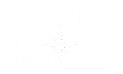 Прогноз метеоявлений
Трехмерная модель участка
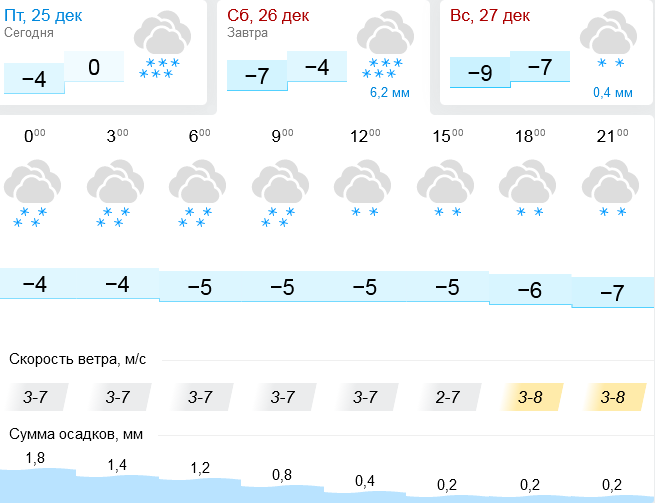 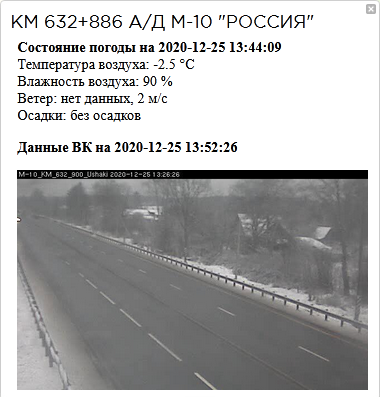 Аварийно-опасный участок 
626-628 км 
(риск образования тумана)
Условные обозначения
- больница
- социально-значимый объект
- пожарно-спасательные формирования
13:00 25.12.2020
исп. ЦУКС ГУ МЧС по Ленинградской области
АРМ № 9 Михеева Н.А.
тел. 3930-1251
использовались: АИУС РСЧС
- аварийно – опасный участок дороги
Отрезанные н.п.: нет
Объездная дорога: есть
- объездная дорога
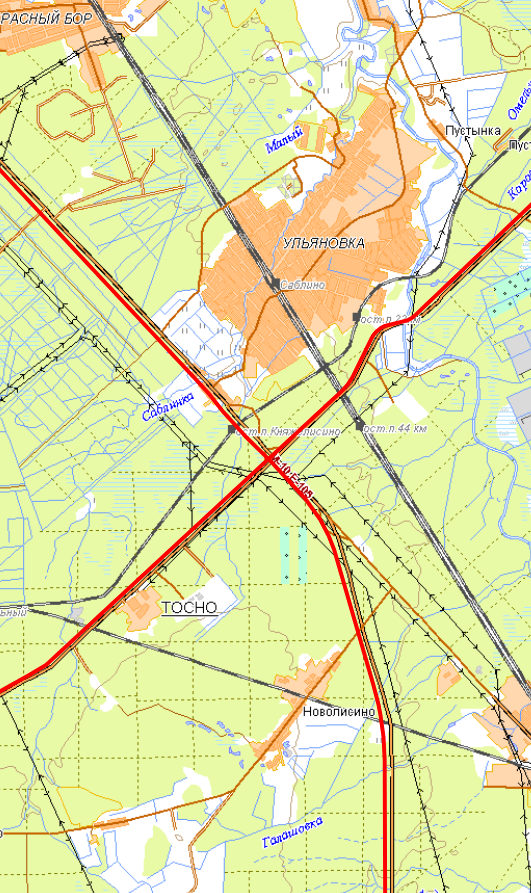 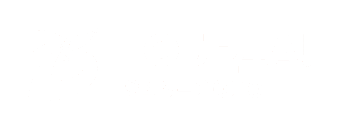 ИНФОРМАЦИОННЫЕ МАТЕРИАЛЫ ПО РИСКУ НАРУШЕНИЯ ТРАНСПОРТНОГО СООБЩЕНИЯ, СВЯЗАННЫХ 
С НЕБЛАГОПРИЯТНЫМИ МЕТЕОЯВЛЕНИЯМИ НА ТЕРРИТОРИИ ФЕДЕРАЛЬНОЙ  
АВТОДОРОГИ А-120 «САНКТ-ПЕТЕРБУРГСКОЕ ЮЖНОЕ ПОЛУКОЛЬЦО» ( НА 26.12.2020)
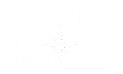 Прогноз метеоявлений
Трехмерная модель участка
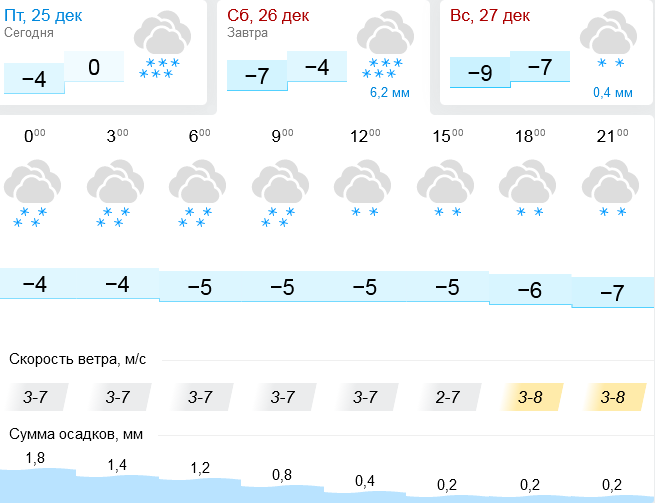 Аварийно-опасный участок 
116-117 км 
(опасный поворот)
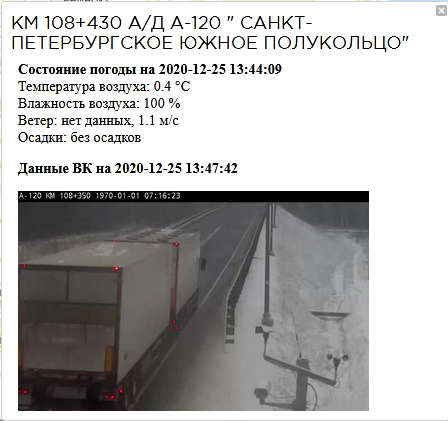 Аварийно-опасный участок 
110 км 
(опасный поворот)
Условные обозначения
- больница
- социально-значимый объект
- пожарно-спасательные формирования
13:00 25.12.2020
исп. ЦУКС ГУ МЧС по Ленинградской области
АРМ № 9 Михеева Н.А.
тел. 3930-1251
использовались: АИУС РСЧС
- аварийно – опасный участок дороги
Отрезанные н.п.: нет
Объездная дорога: есть
- объездная дорога